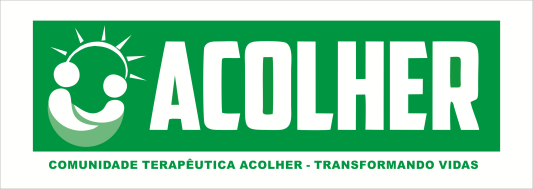 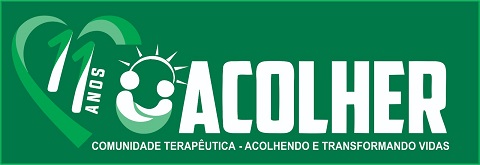 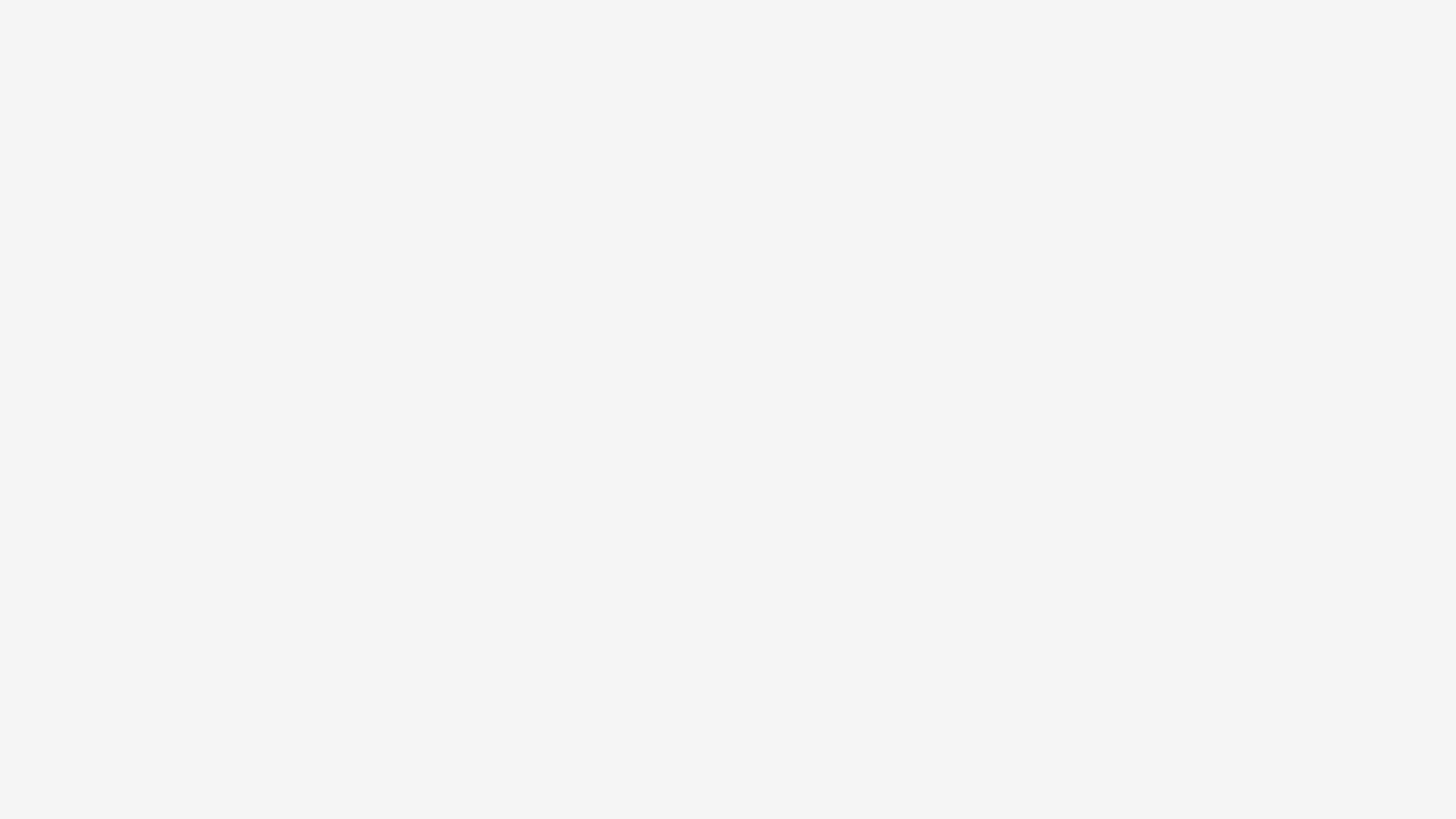 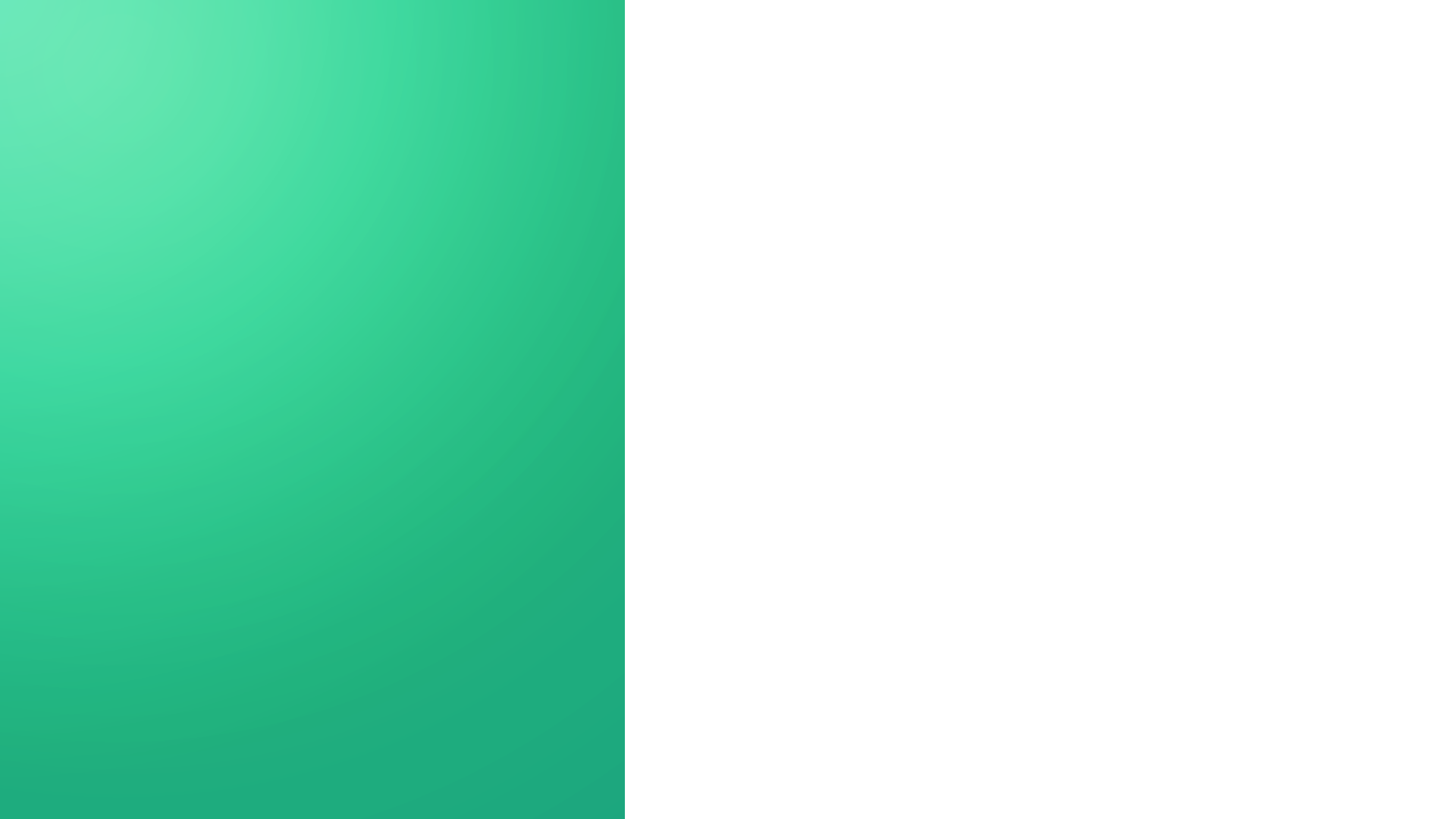 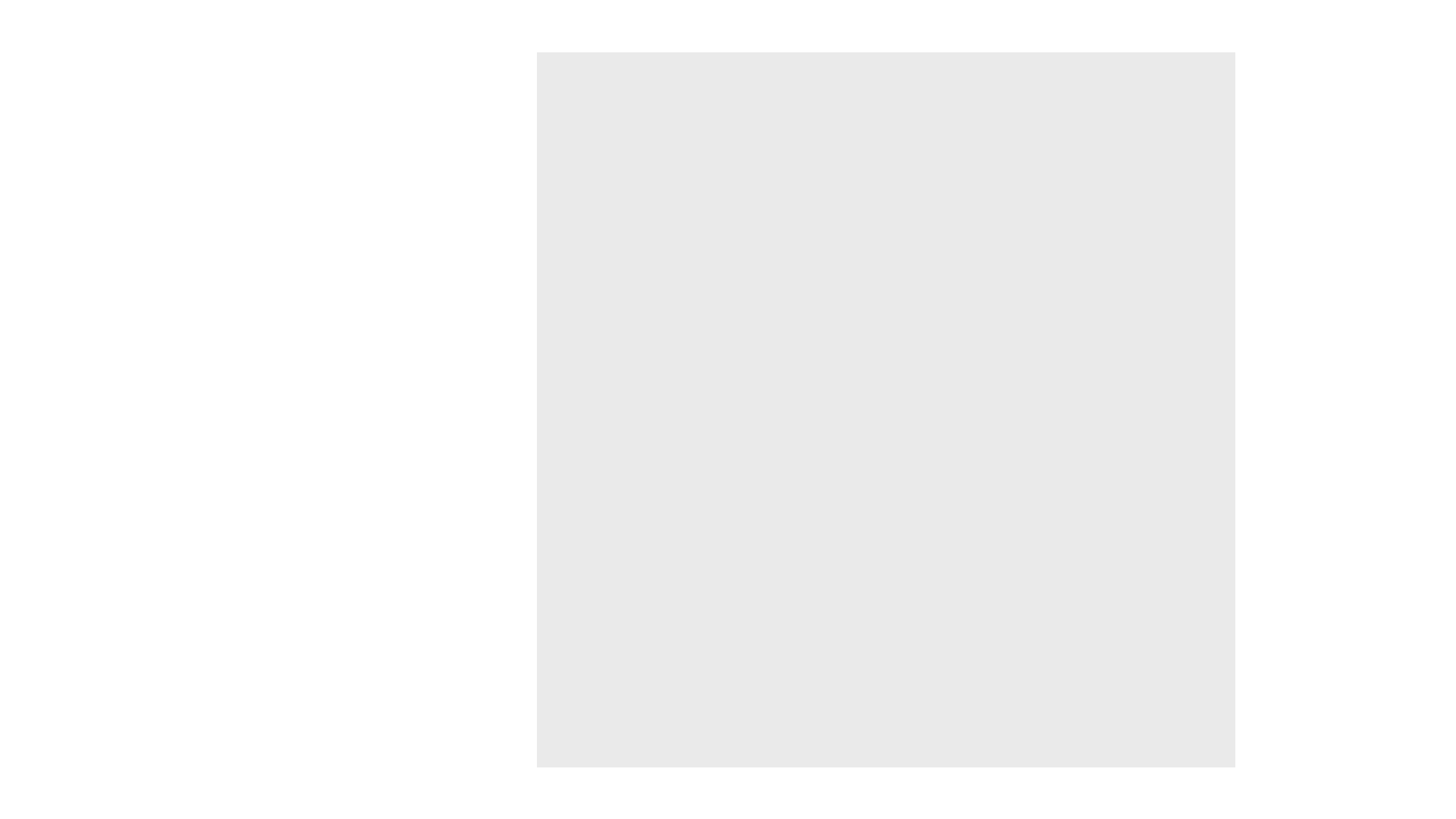 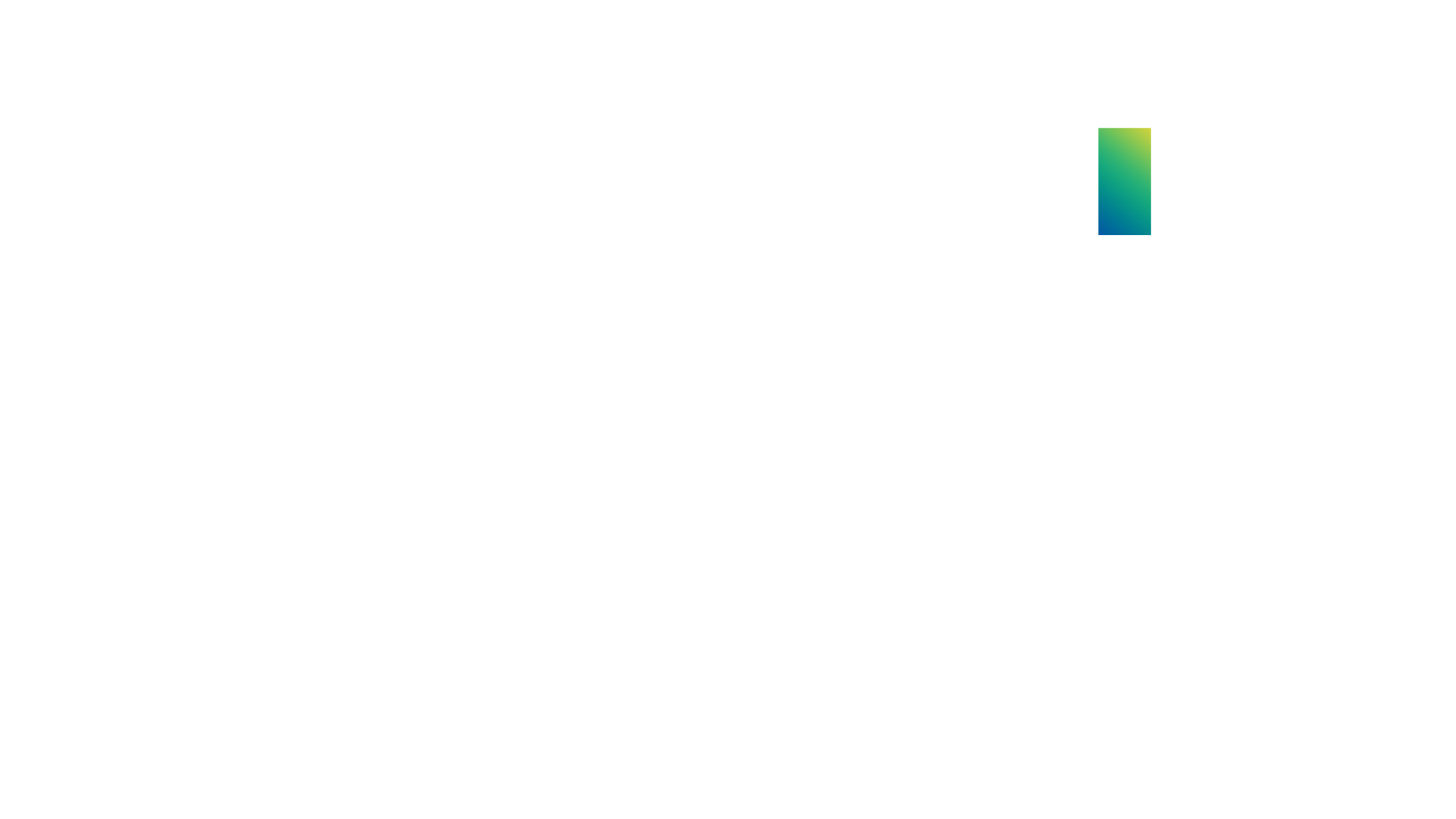 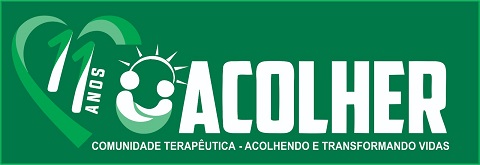 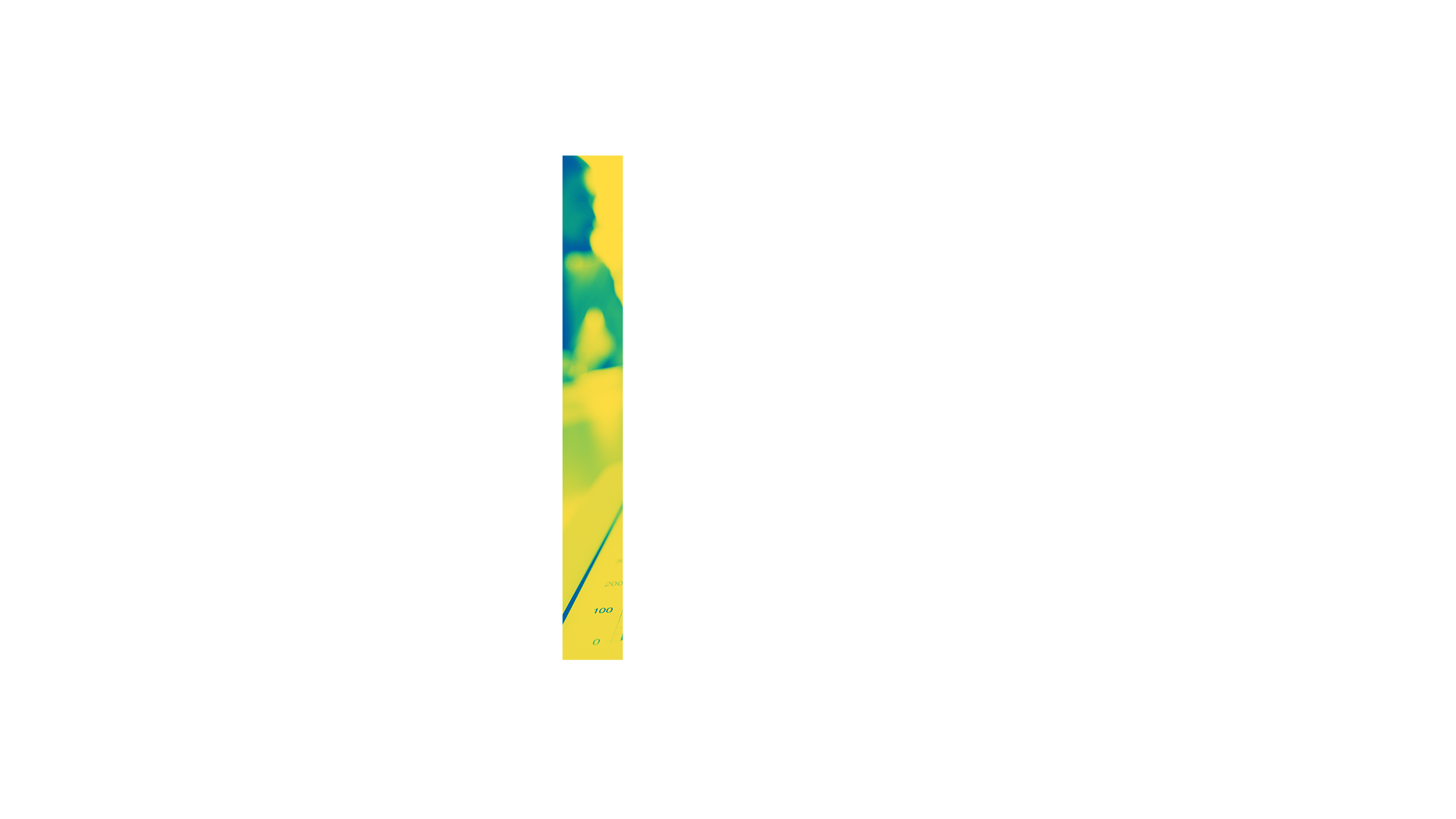 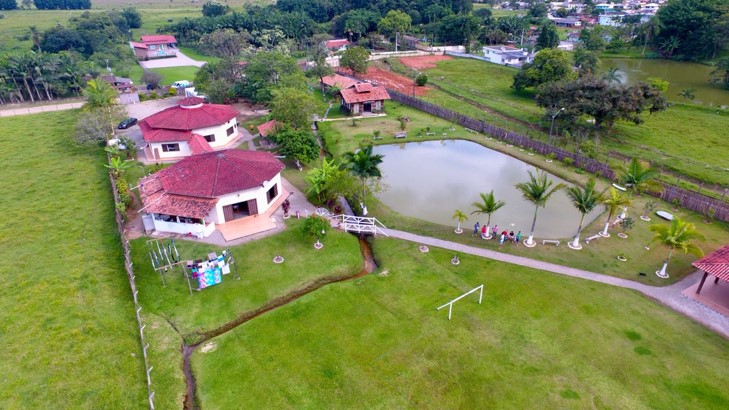 Associação ACOLHER
Prestação de Contas
Conselho Municpal de Saúde.
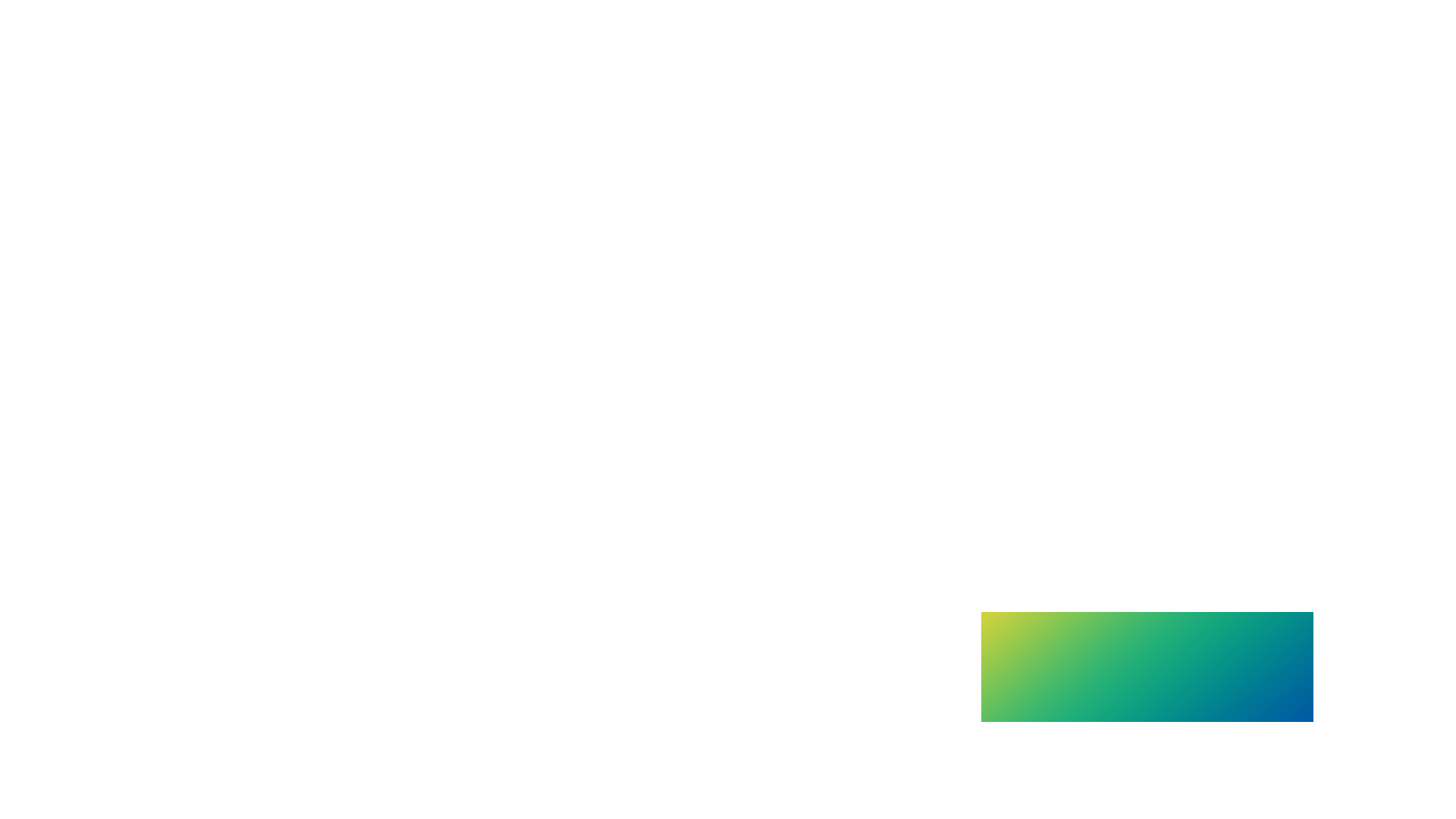 Sergio Cesar Soares
            Gestor
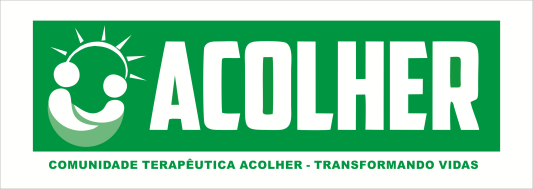 [Speaker Notes: MonkeyBusiness
Design em Movimento
www.monkeybusiness.com.br]
Fundada em  25 de Junho de 2012
Utilidade Pública Estadual – Lei n.° 16.354/2014
Utilidade Pública Municipal – Lei n.° 3203/2013
 CNPJ: 16.995.617/0001-24
Banco do Brasil
Agencia: 3164-X
Conta: 107.761-9
Informações Bancárias: SICREDI
                                          Agencia: 2606
                                          Conta Corrente: 52074-8
Estrada Geral Sertão do Trombudo, 6348 – Itapema – SC
Fone: (47) 9.9942-5313 / 9.9934-6811
www.acolheritapema.org.br
aacolher@gmail.com
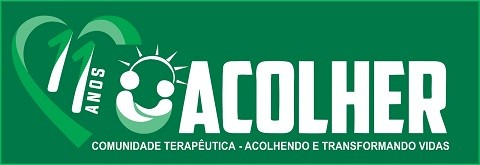 Finalidades:
 Proporcionar Tratamento e Reinserção Social
 Realizar Orientação e Prevenção sobre Drogas
 Promover atividades direcionadas à educação, saúde, segurança e ao desporto com o objetivo de conscientização e valorização da vida humana.
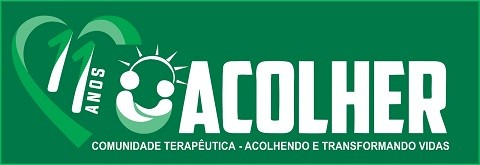 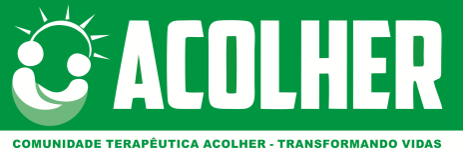 Visão
Ser uma instituição modelo, oferecendo serviços especializados na recuperação de dependentes químicos, tendo por intuito aumentar o índice de recuperação através da qualidade e especificidade do serviço oferecido.
Missão
Prestar um serviço de qualidade no tratamento da dependência e co-dependência, tendo uma visão integral do ser humano
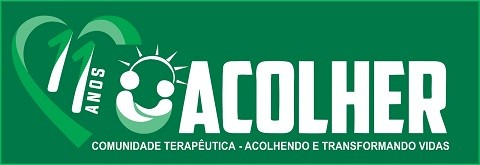 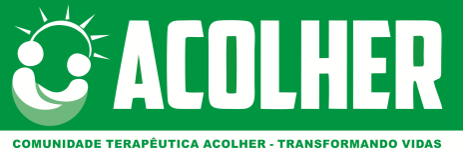 INICIO CANELINHA
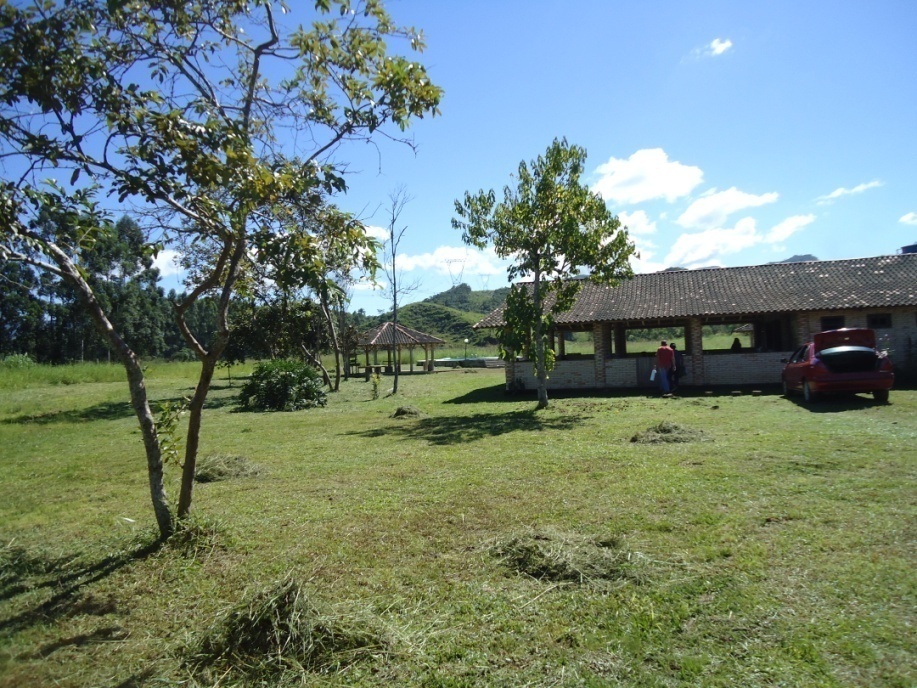 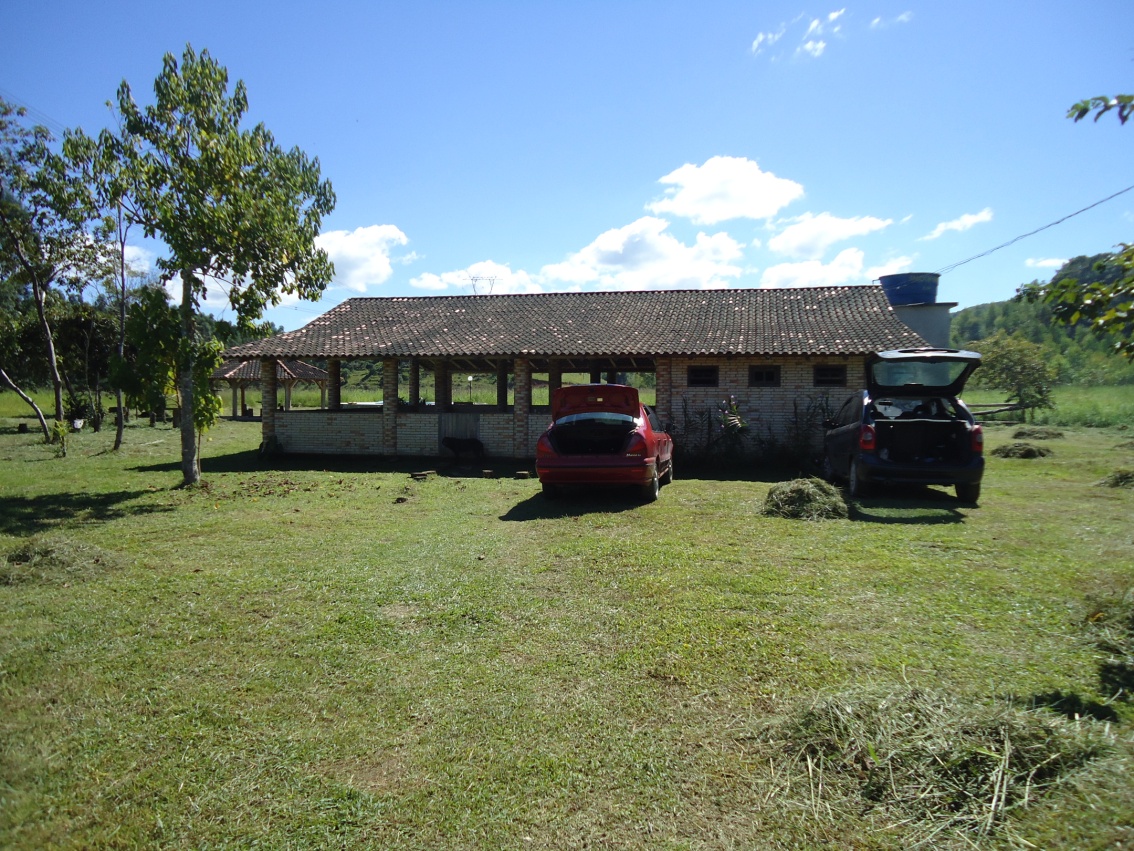 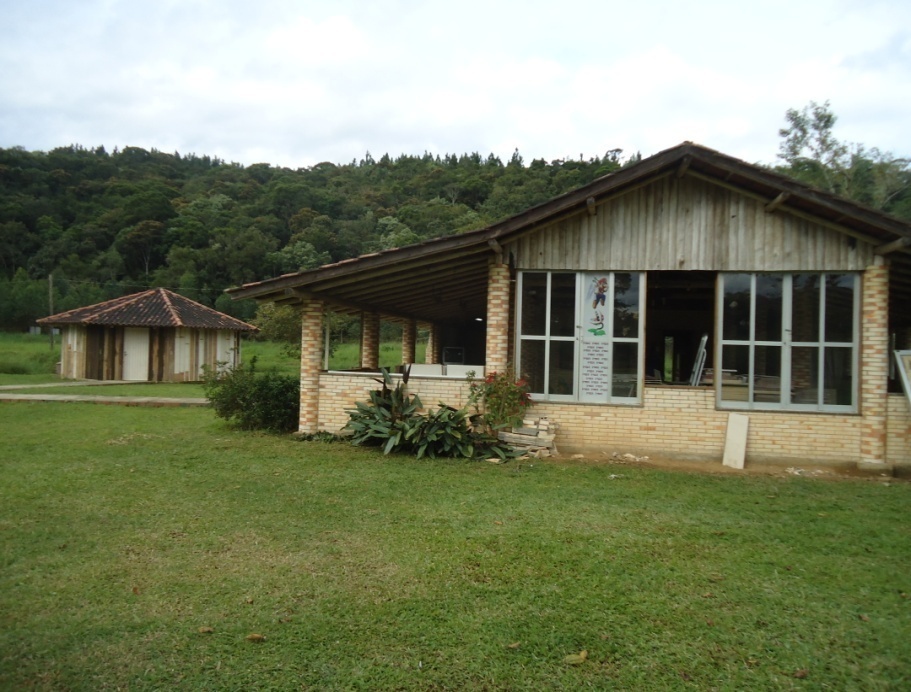 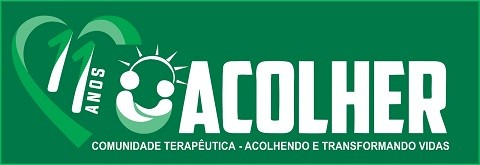 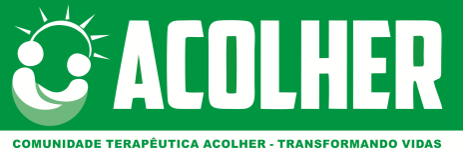 Comunidade Terapêutica
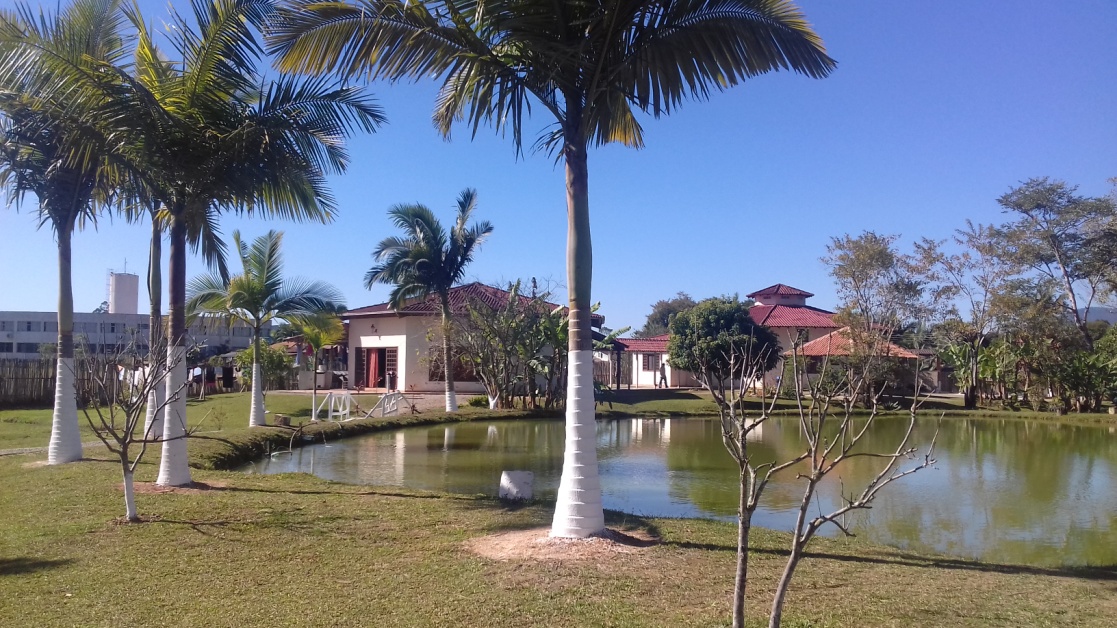 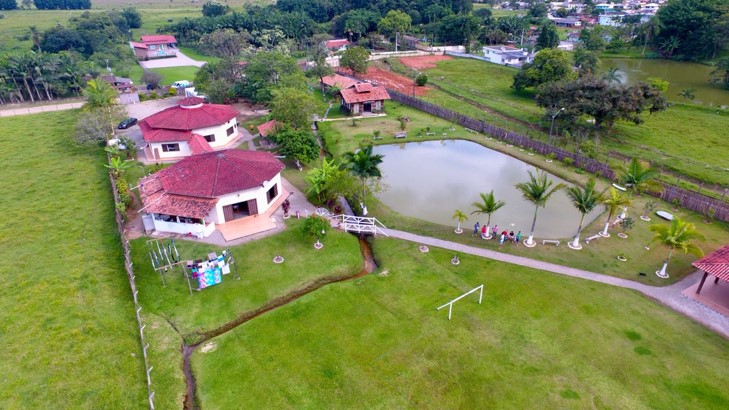 Estrada Geral Sertão do Trombudo, 6348
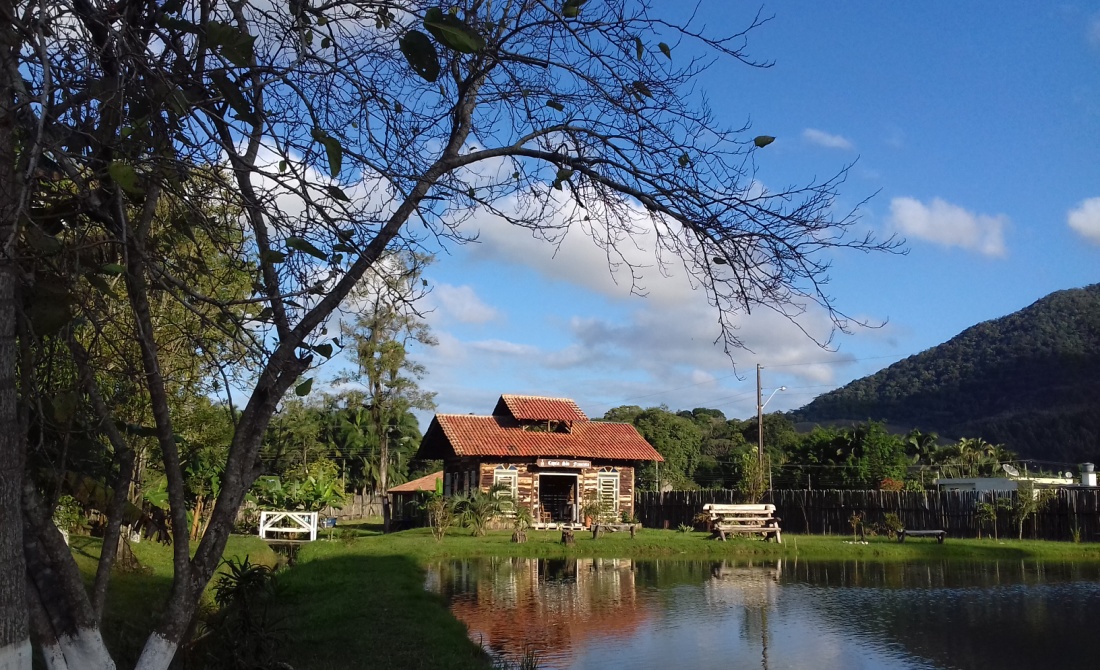 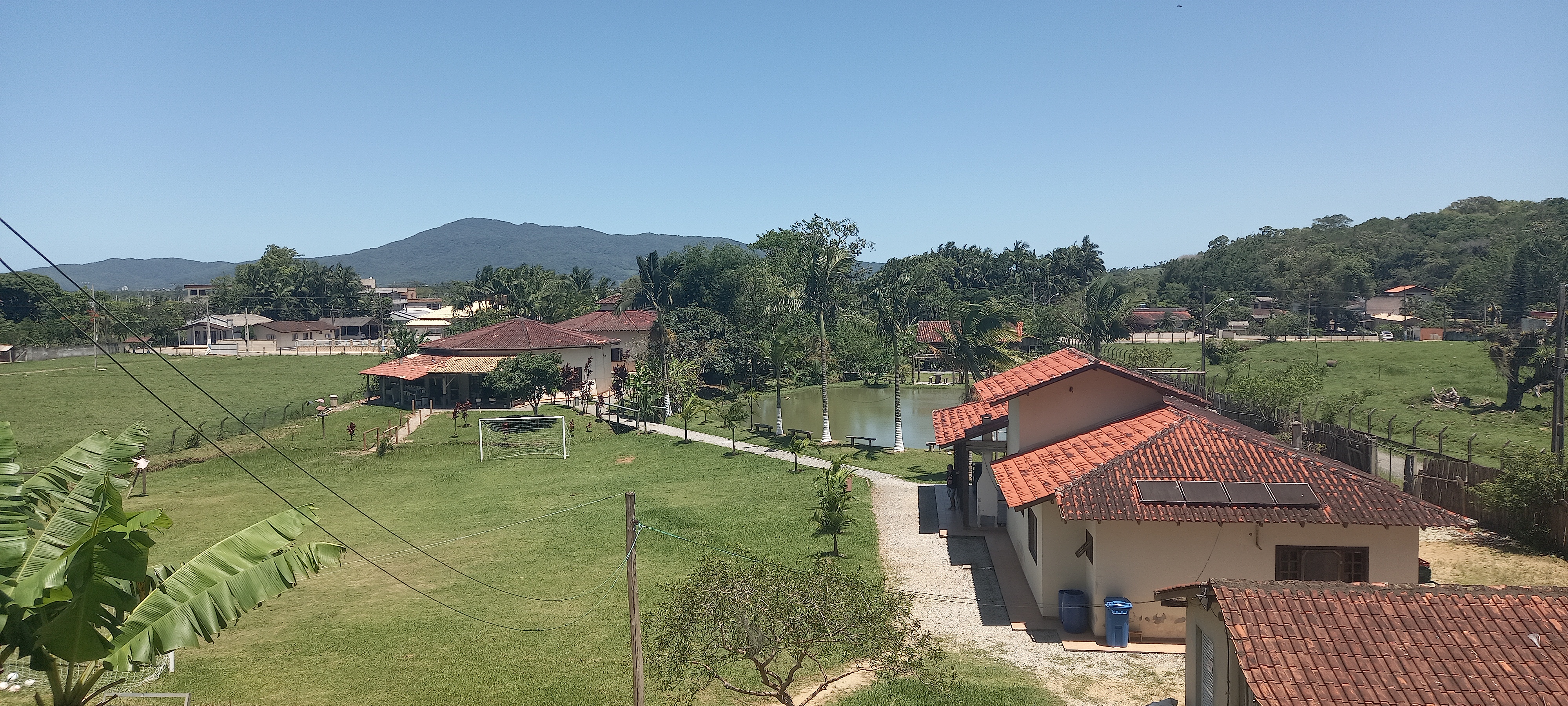 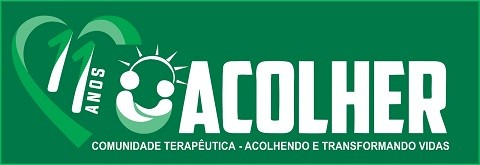 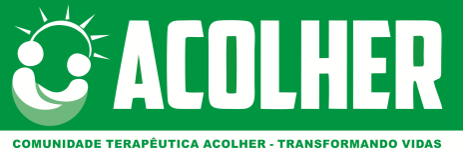 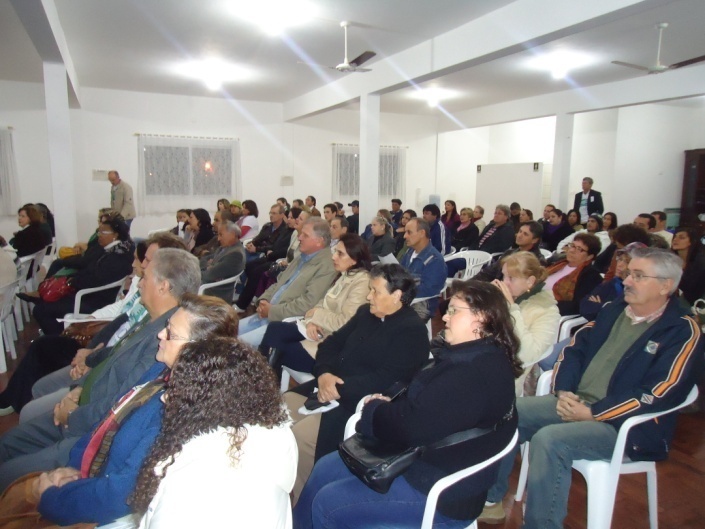 Apoio às famílias no grupo Amor Exigente
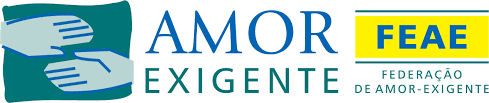 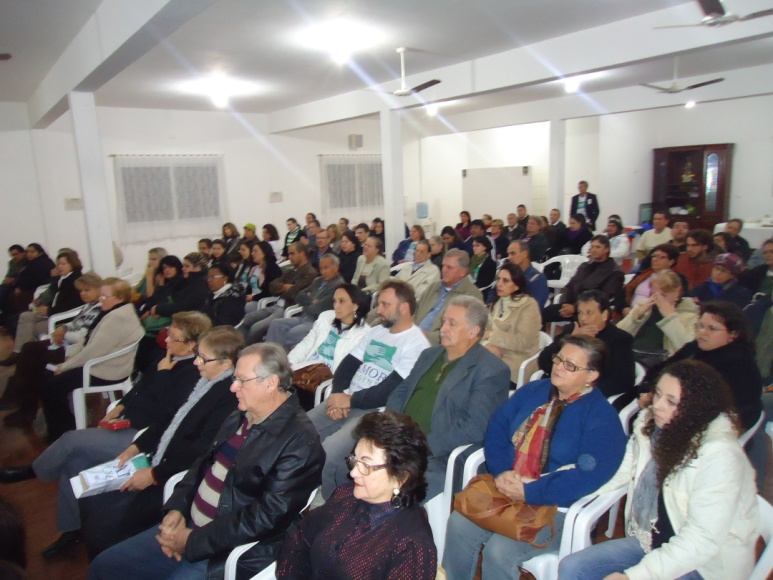 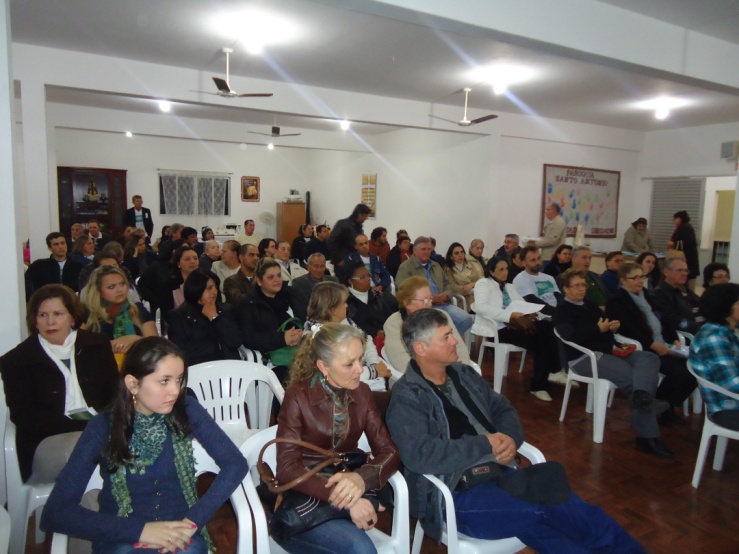 Mais de 40 famílias atendidas semanalmente as quintas feiras
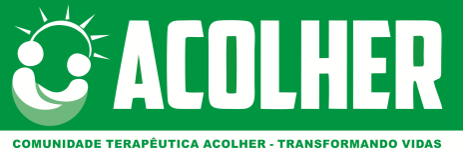 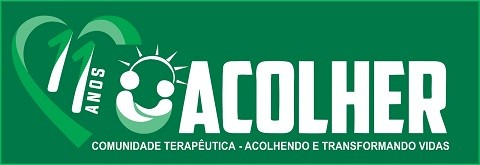 Palestras na rede municipal de ensino
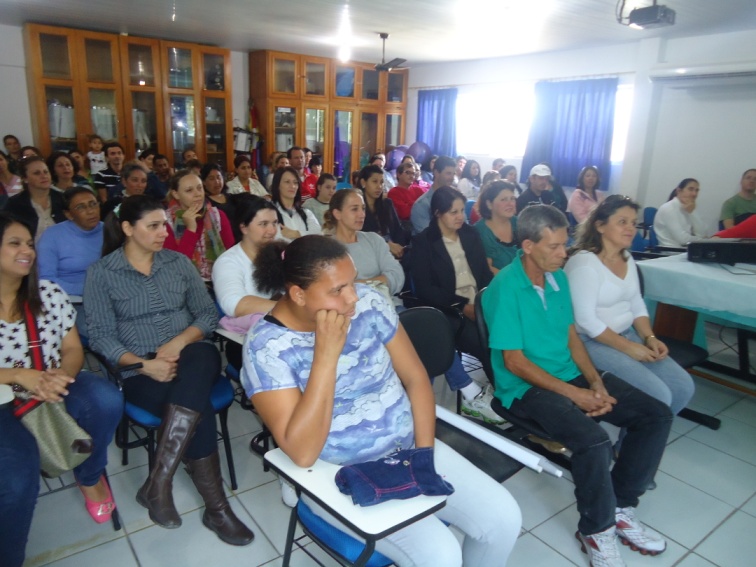 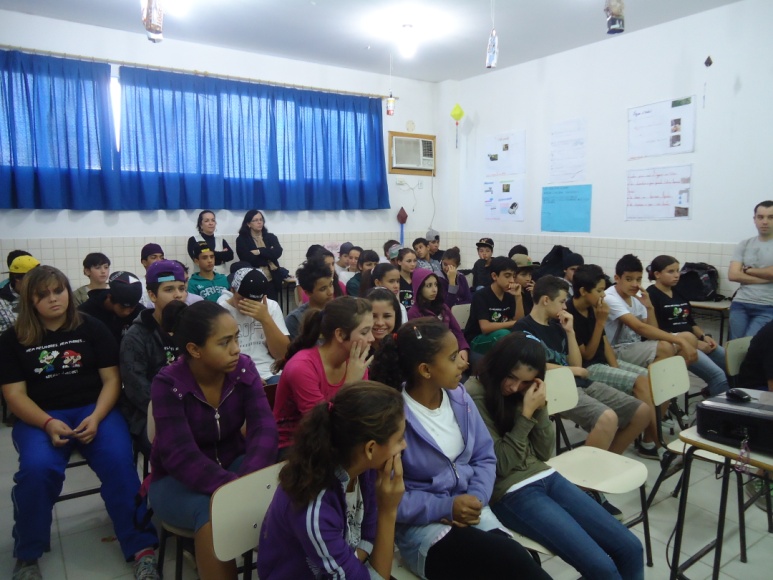 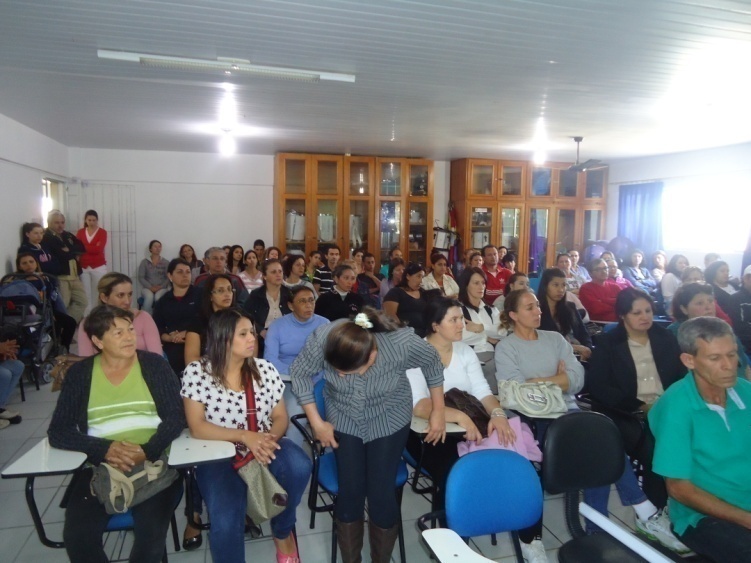 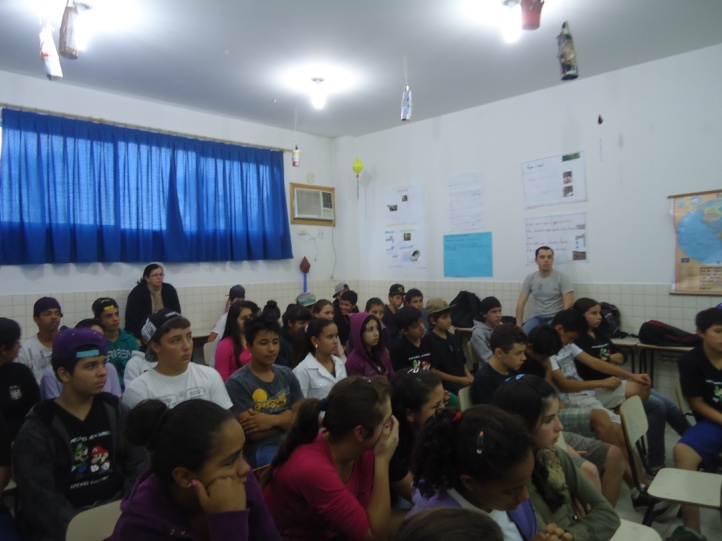 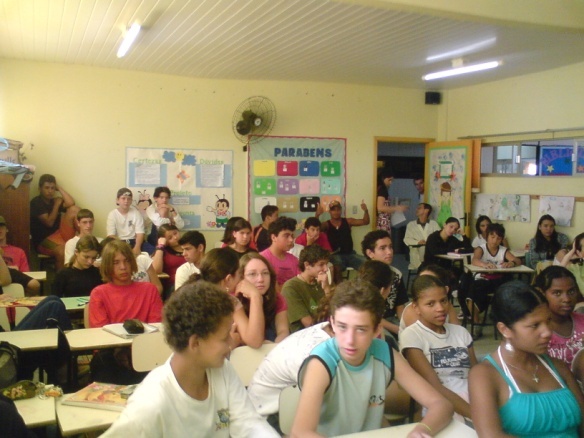 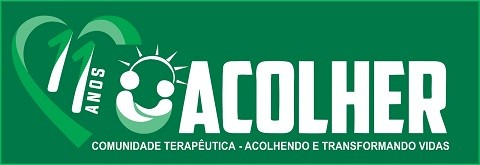 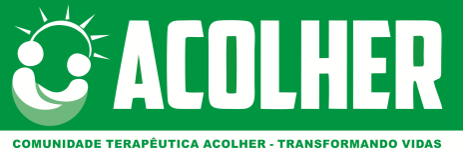 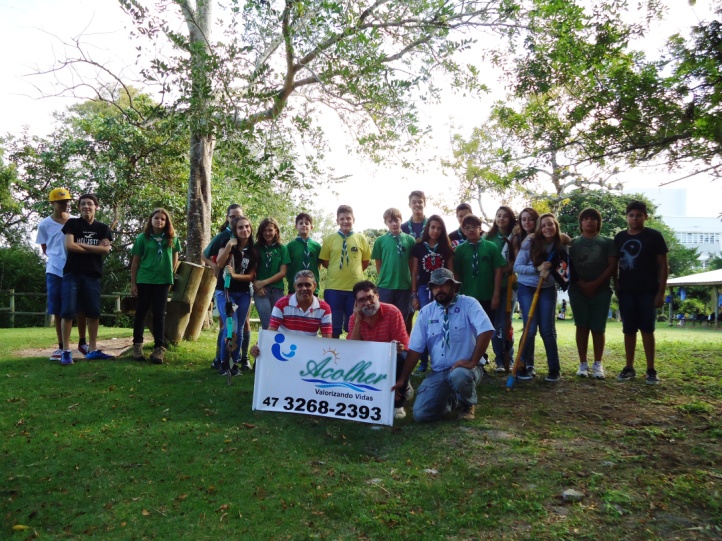 Palestras/Atividades Diversas
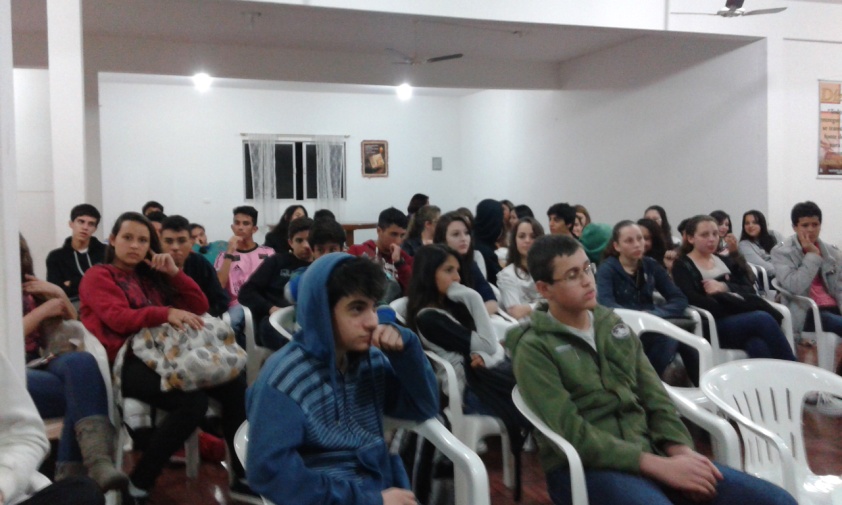 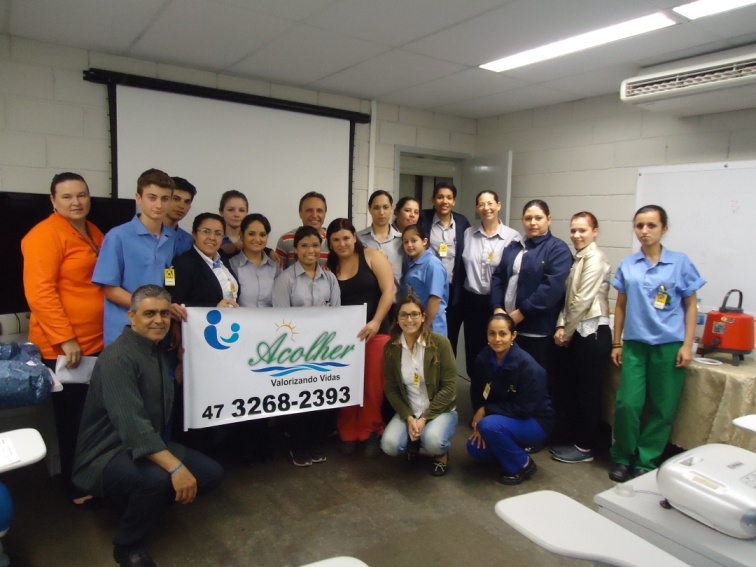 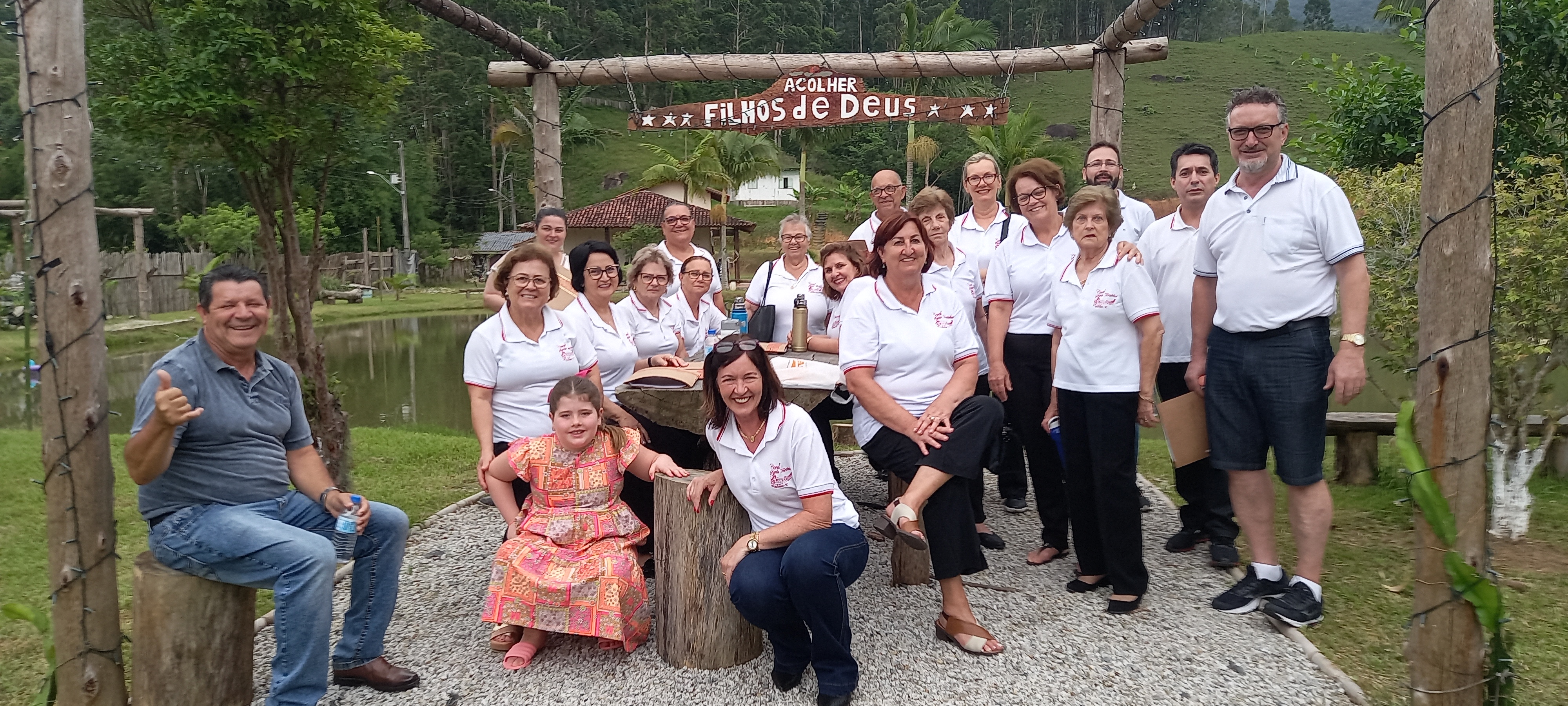 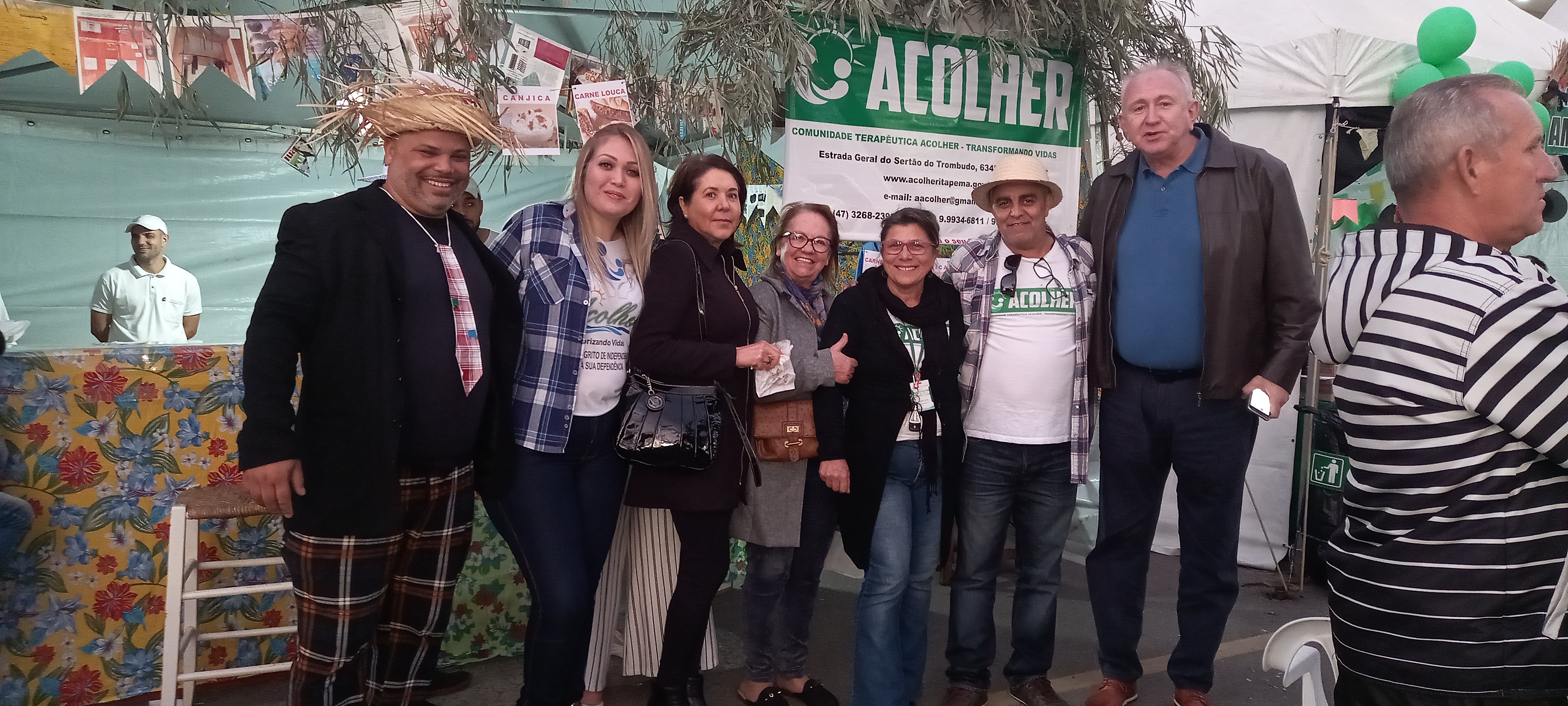 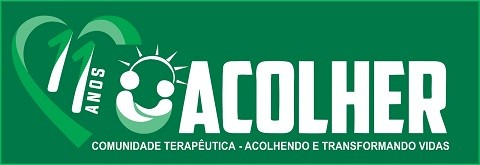 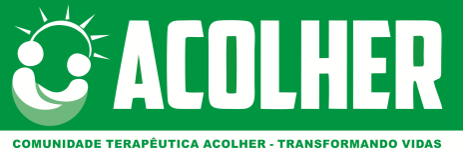 Palestras Diversas
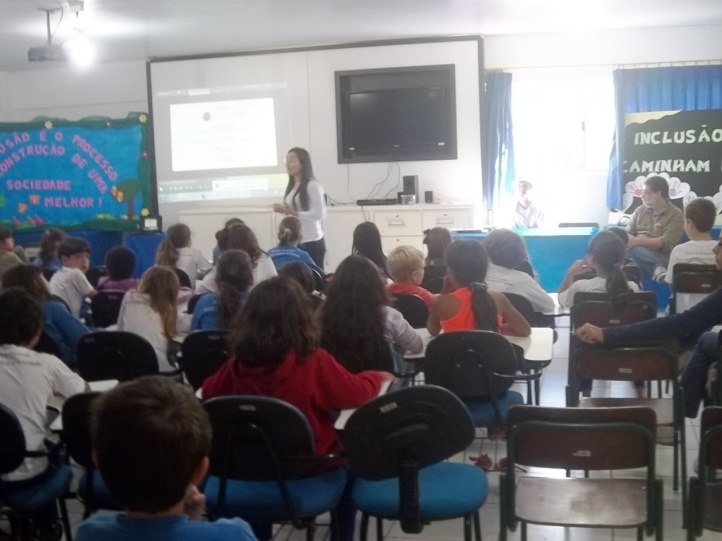 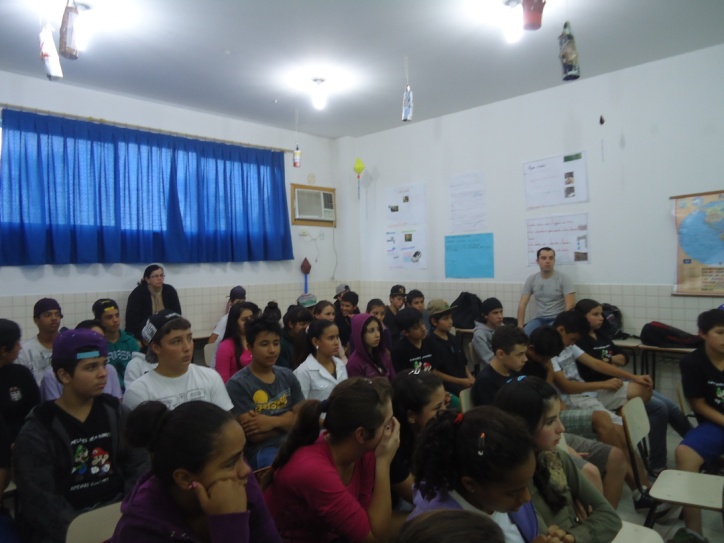 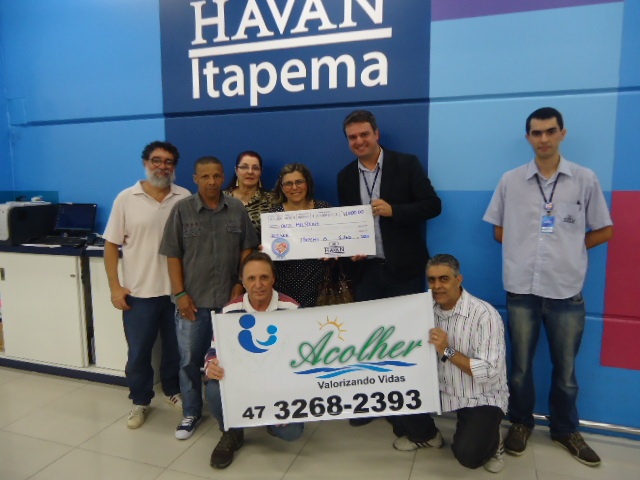 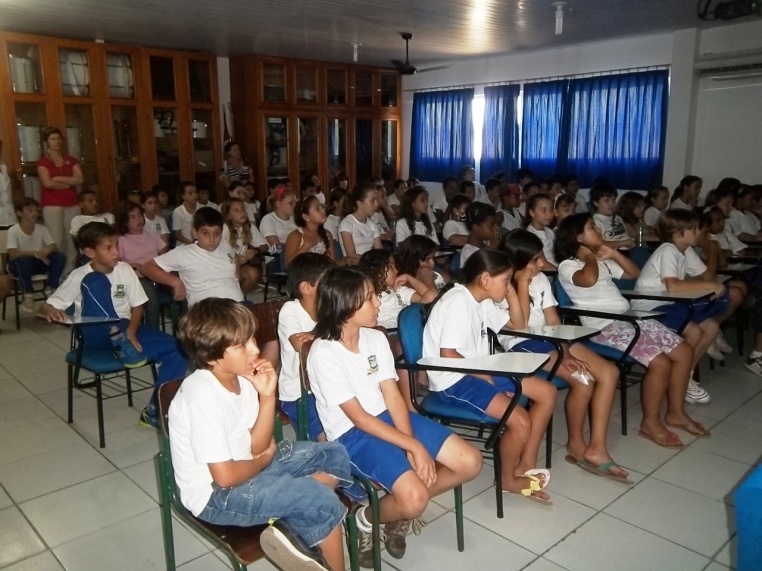 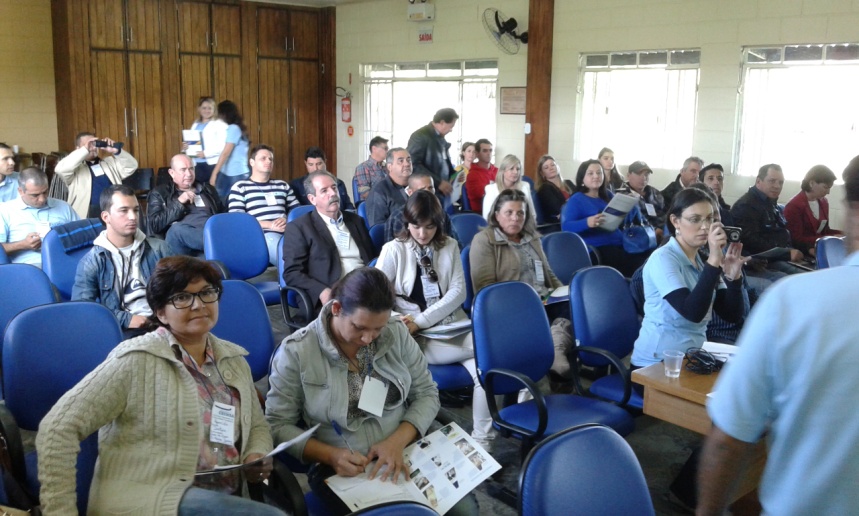 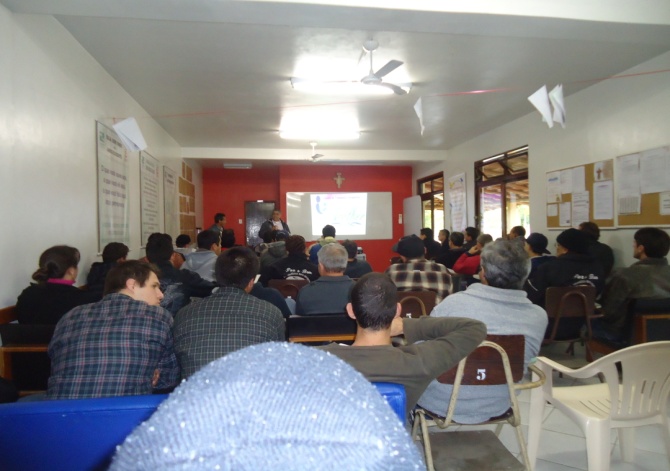 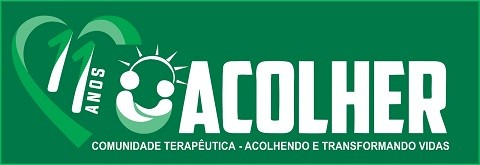 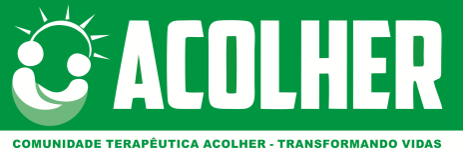 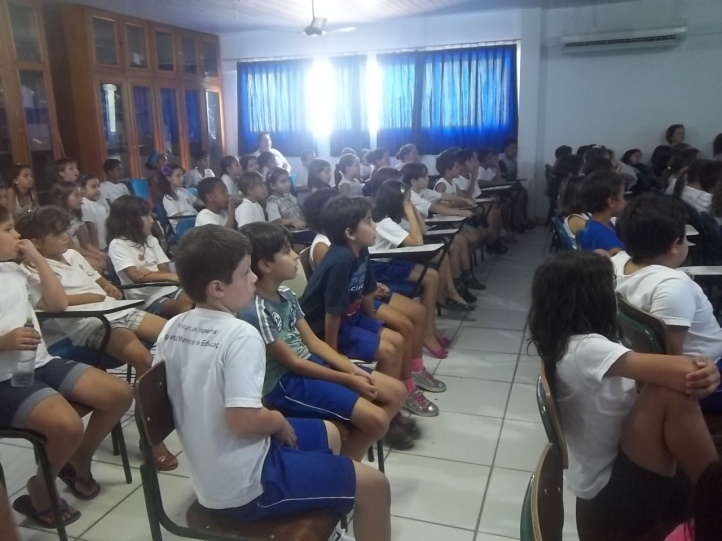 Palestras Diversas
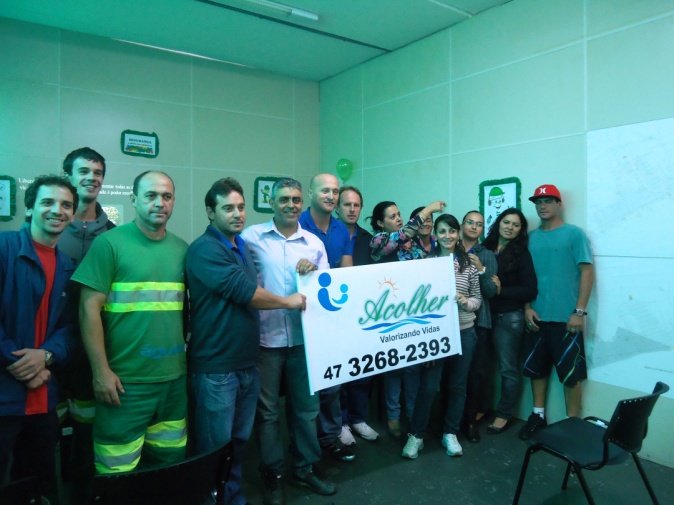 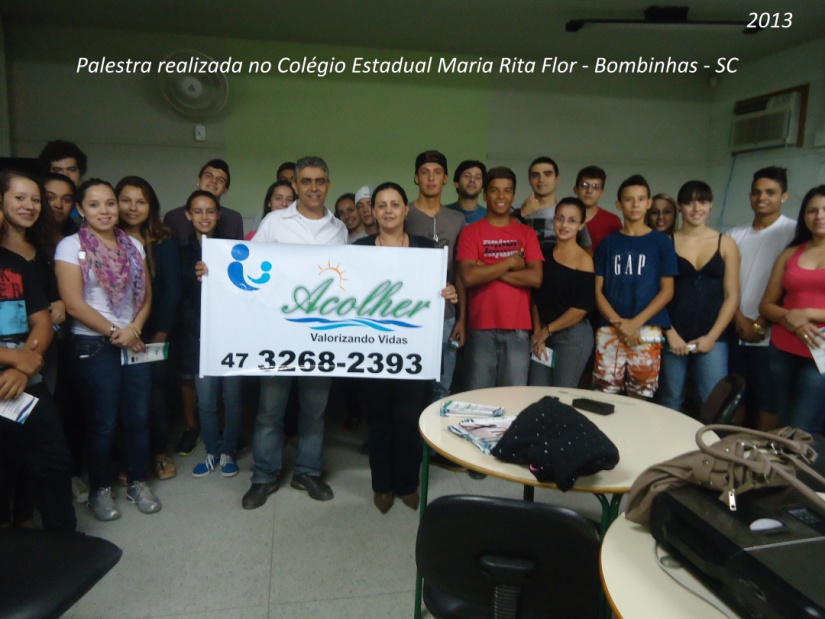 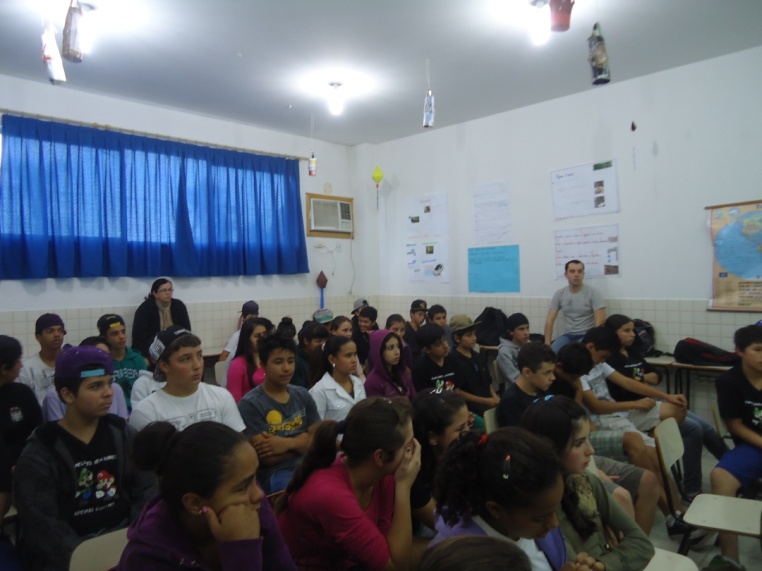 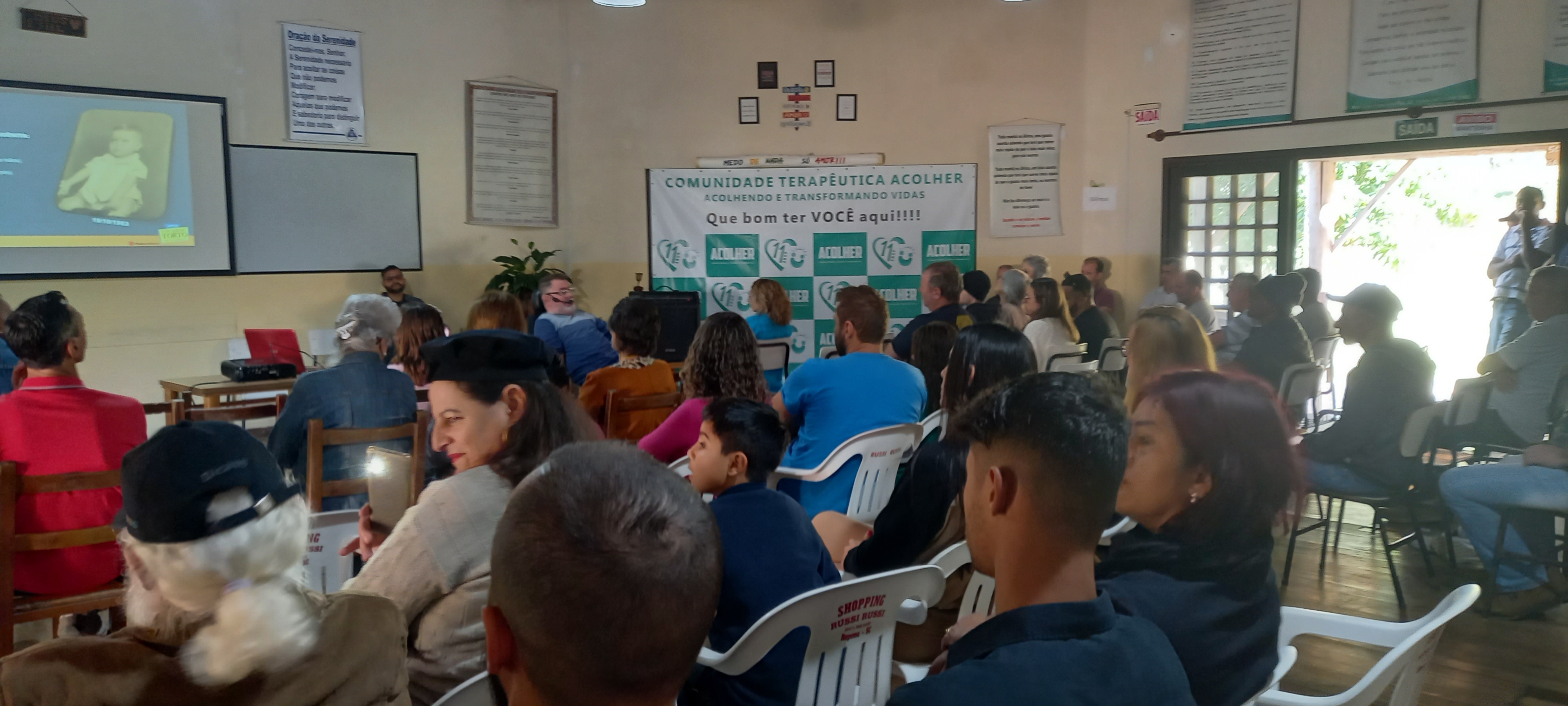 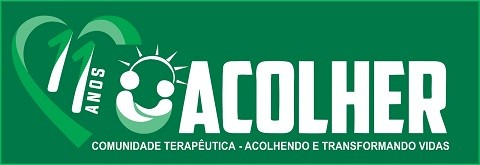 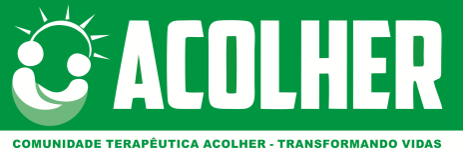 Atividades Diversas
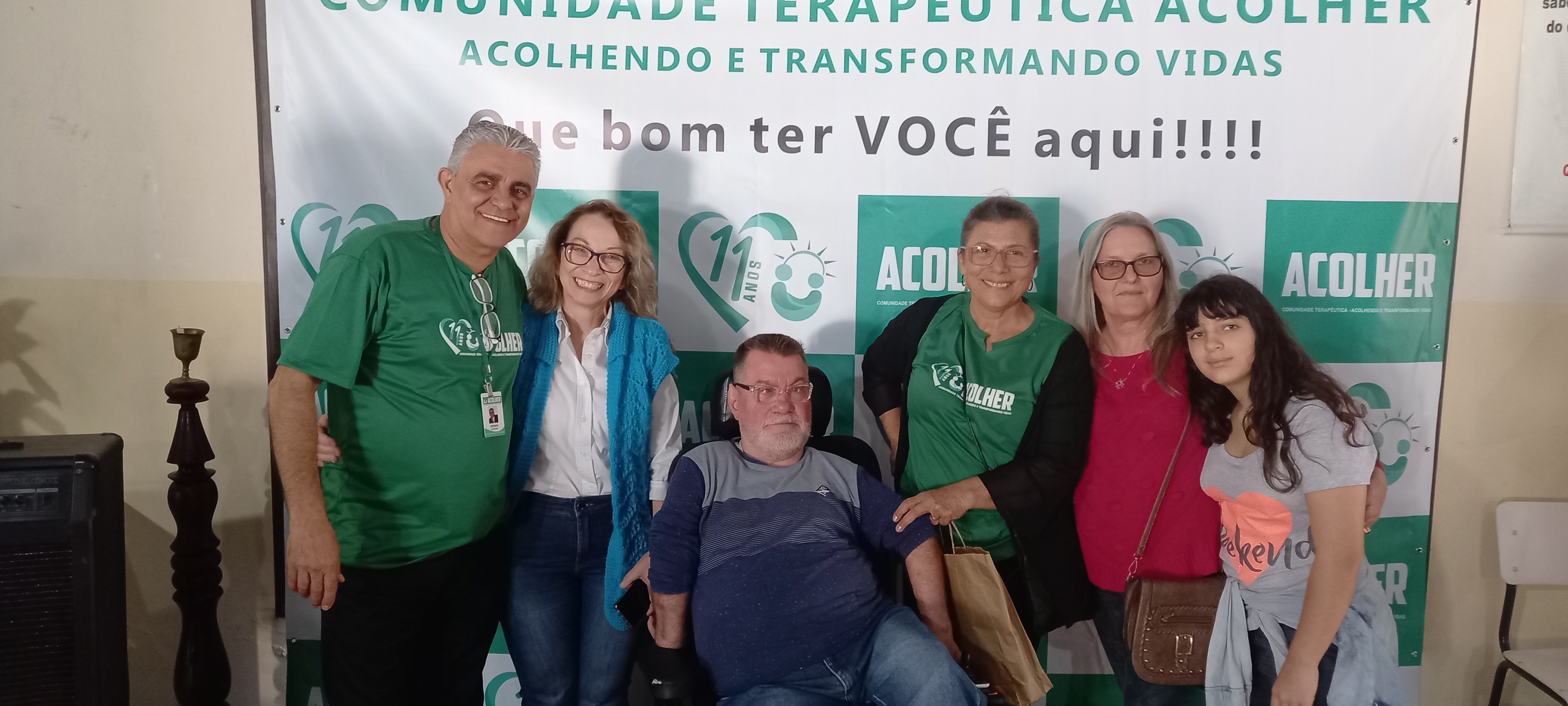 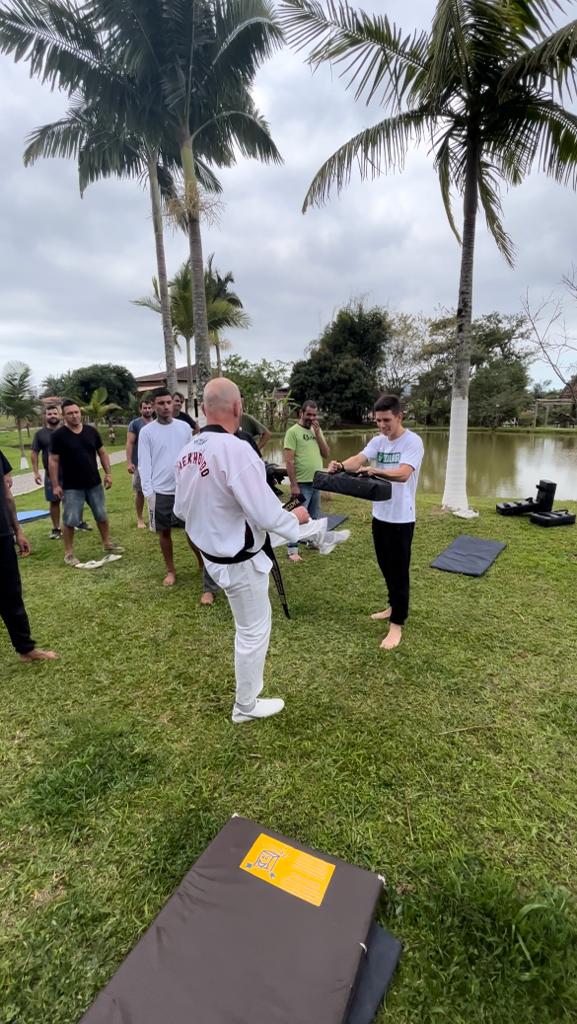 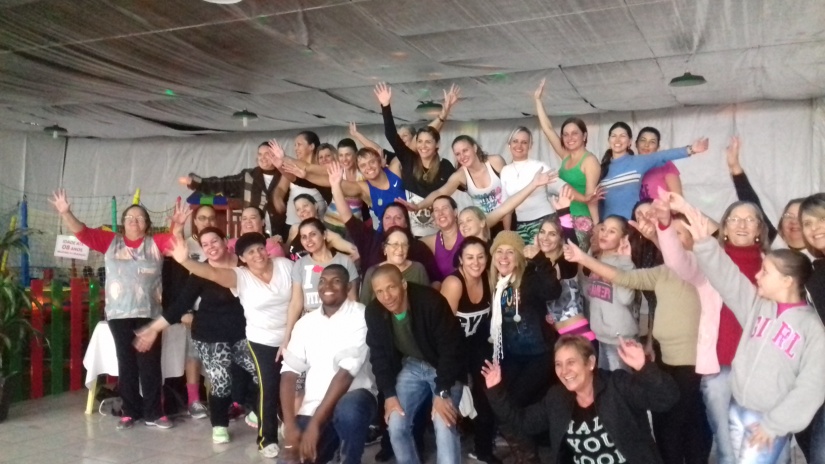 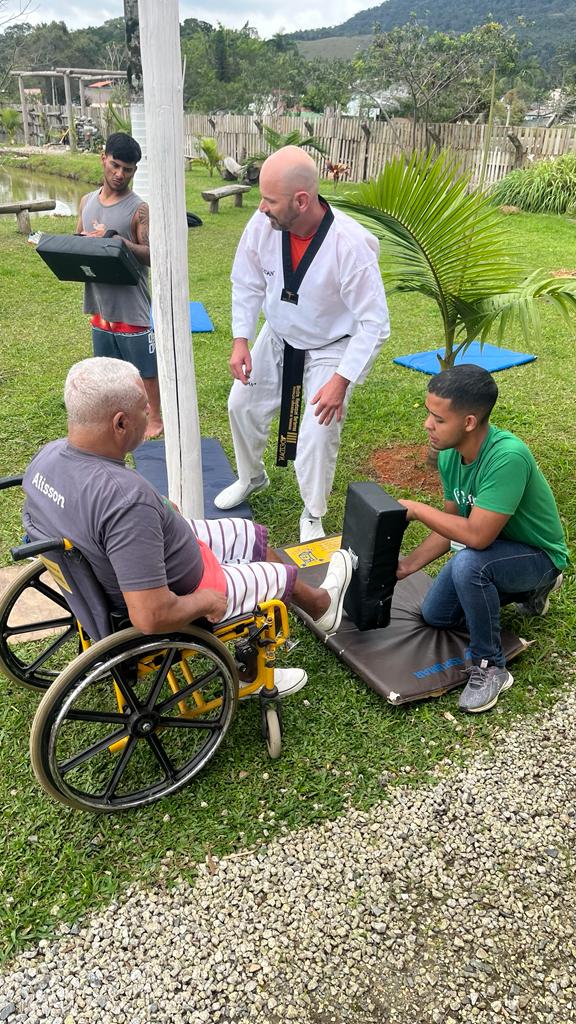 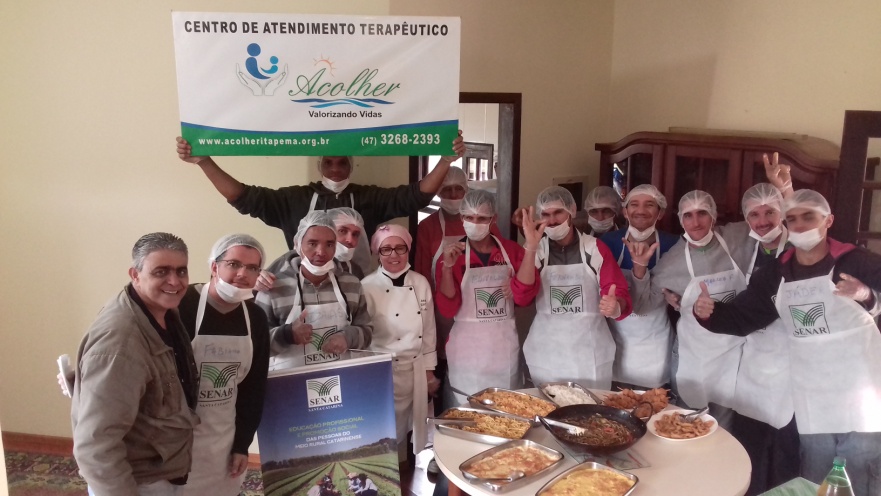 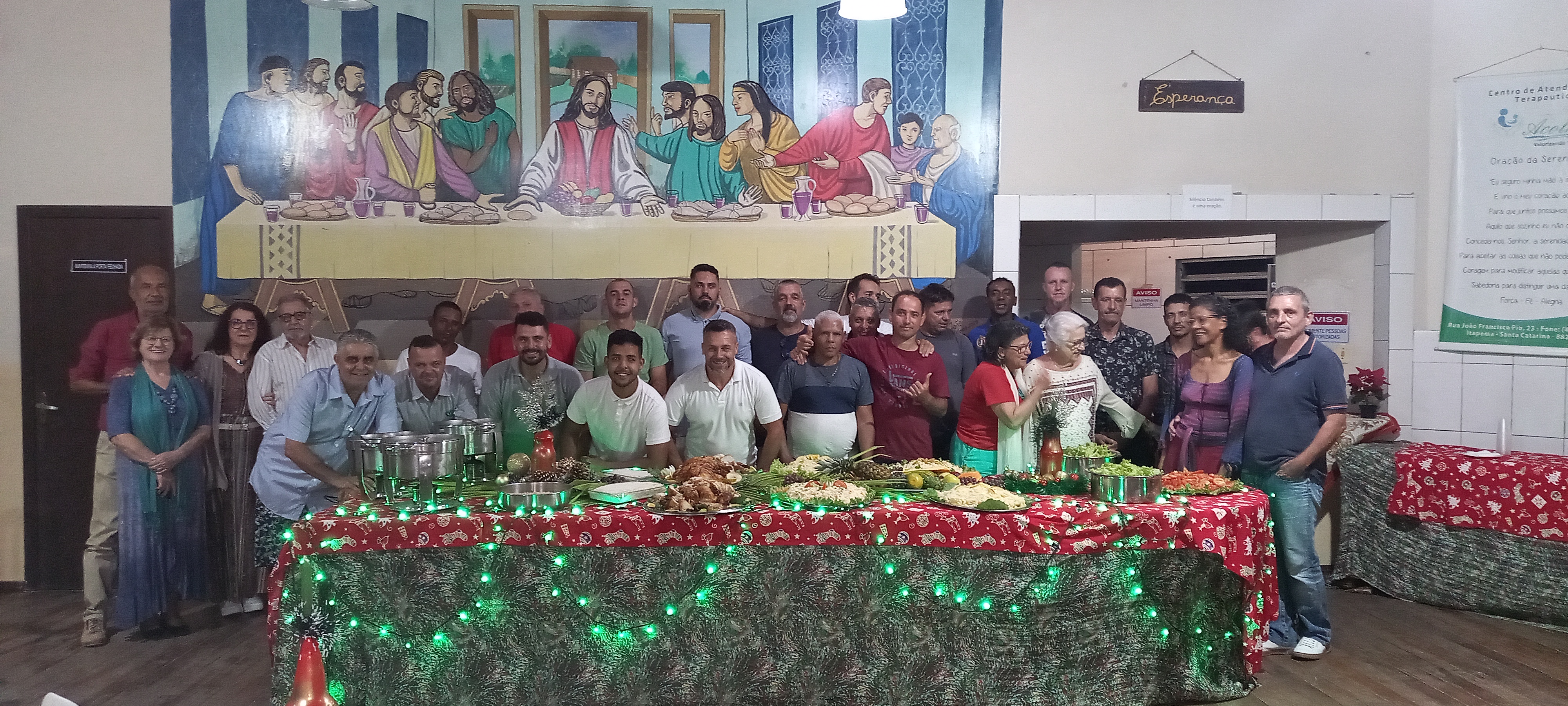 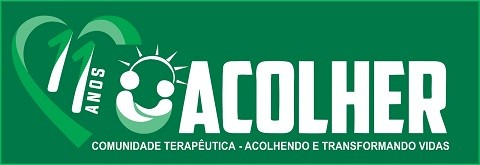 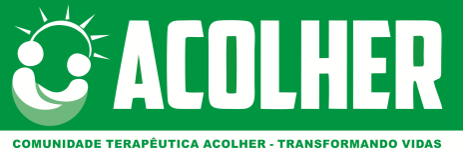 Atividades Diversas
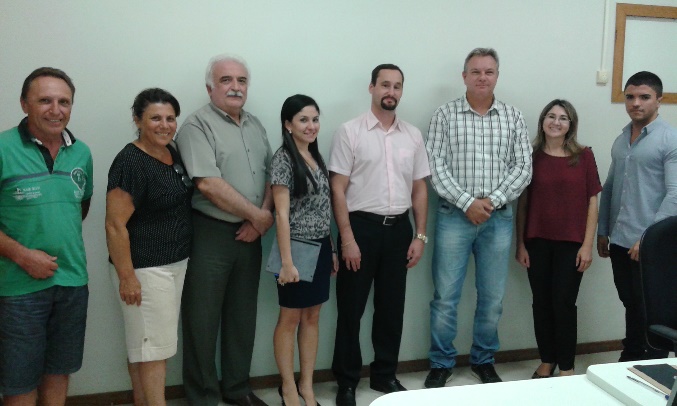 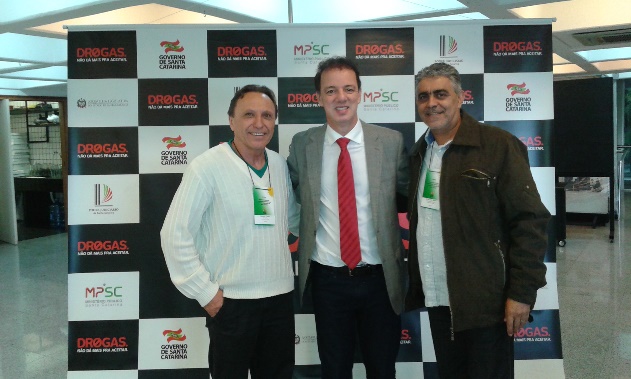 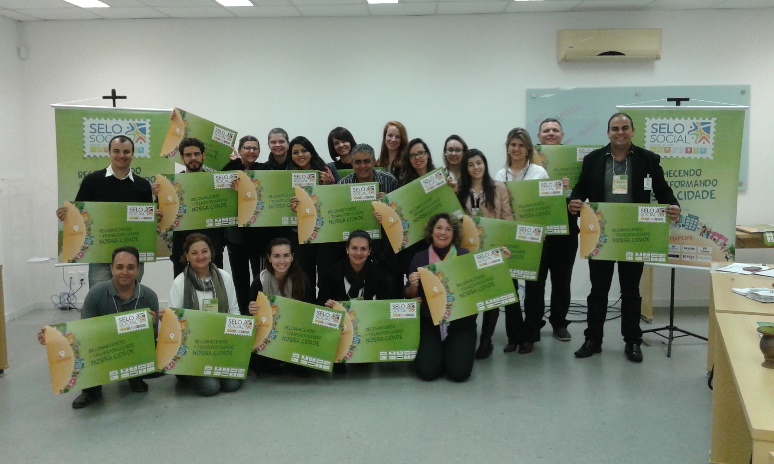 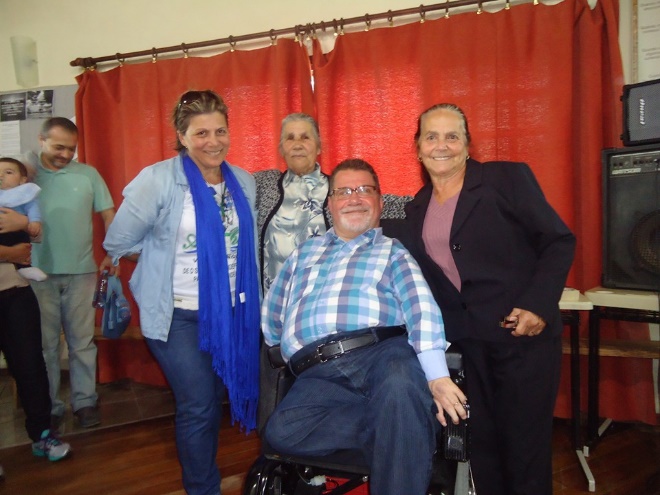 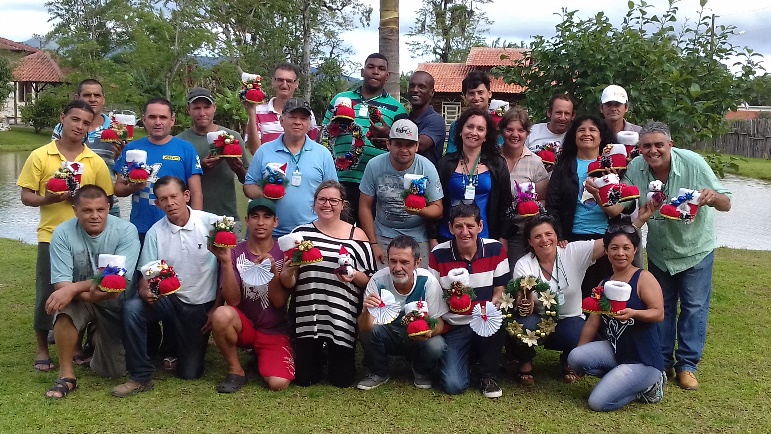 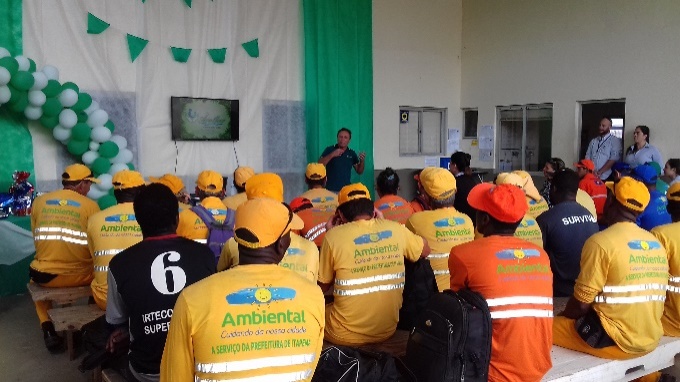 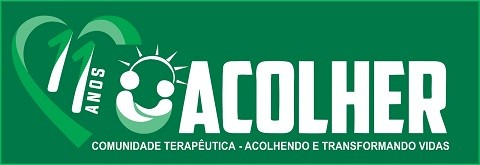 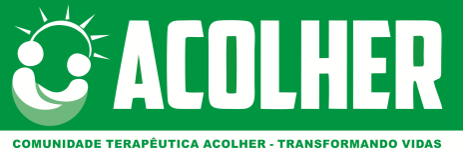 Atividades Diversas
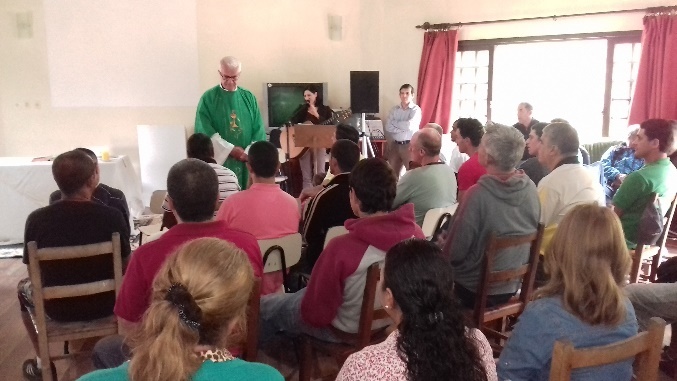 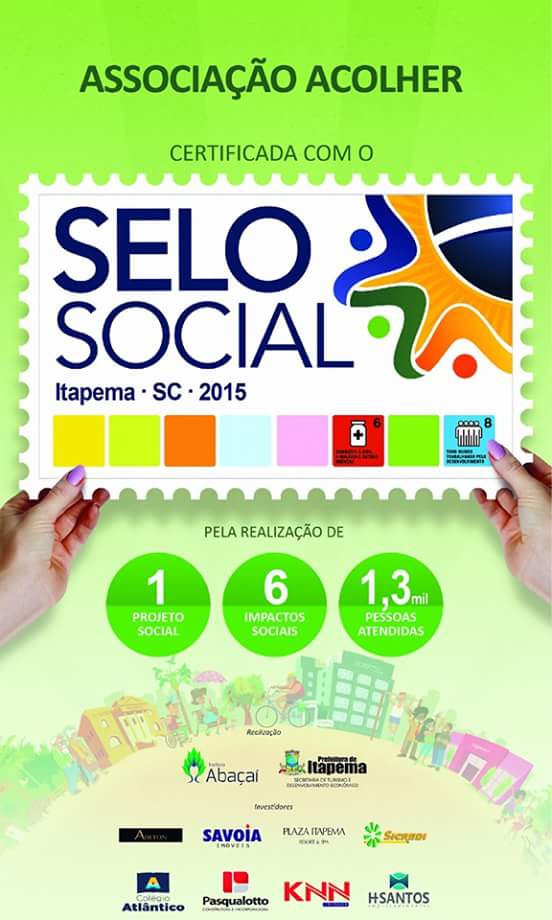 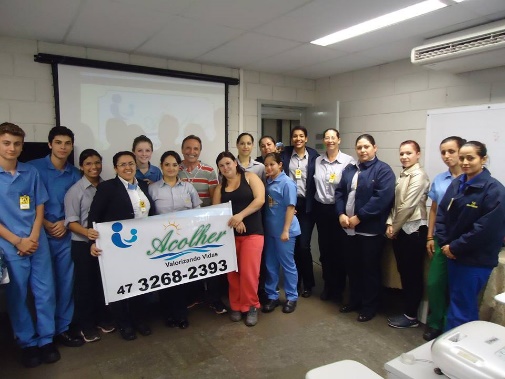 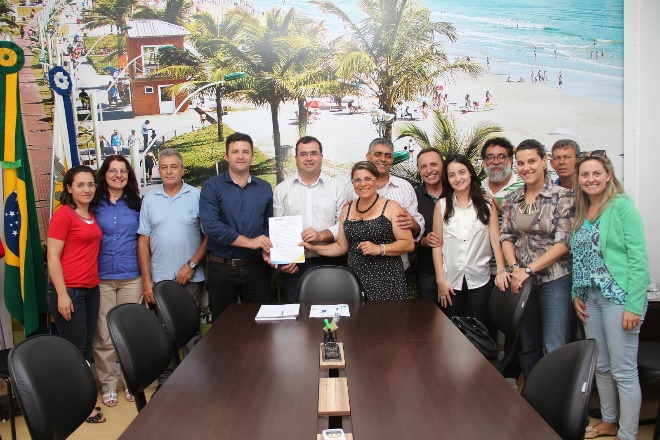 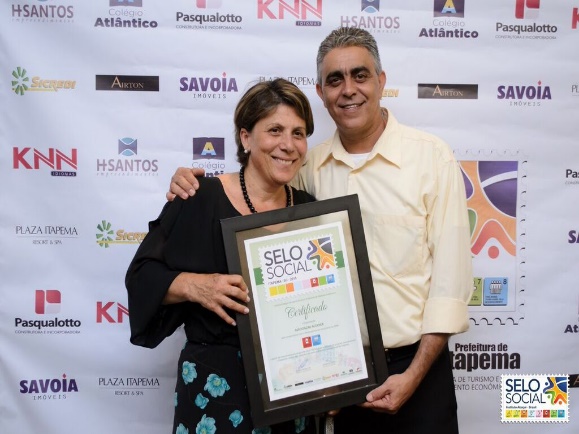 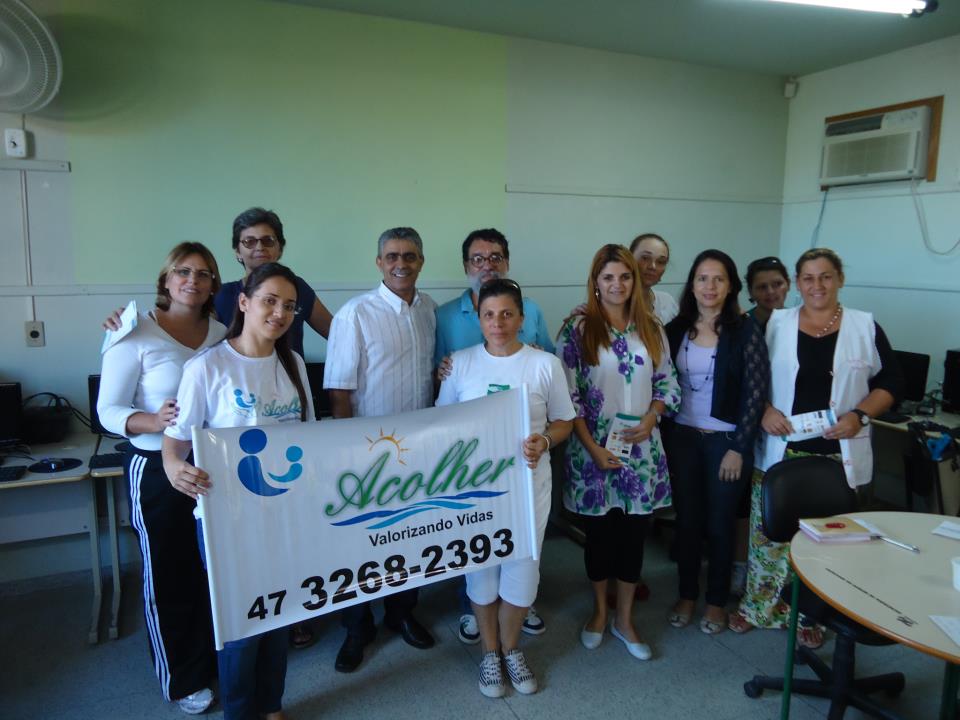 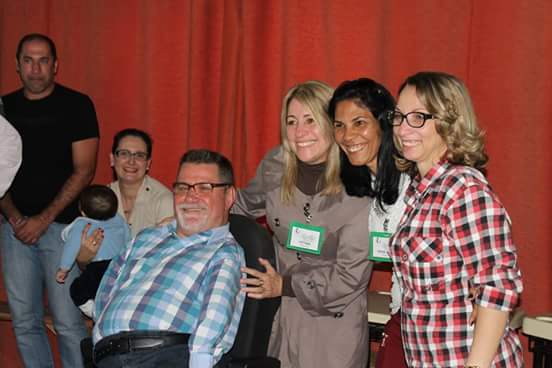 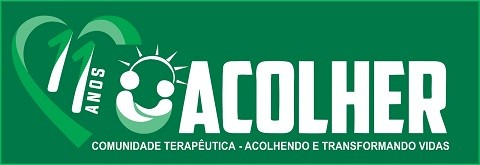 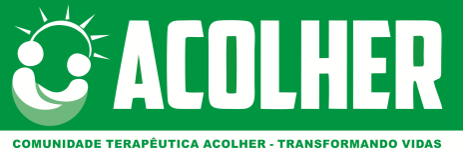 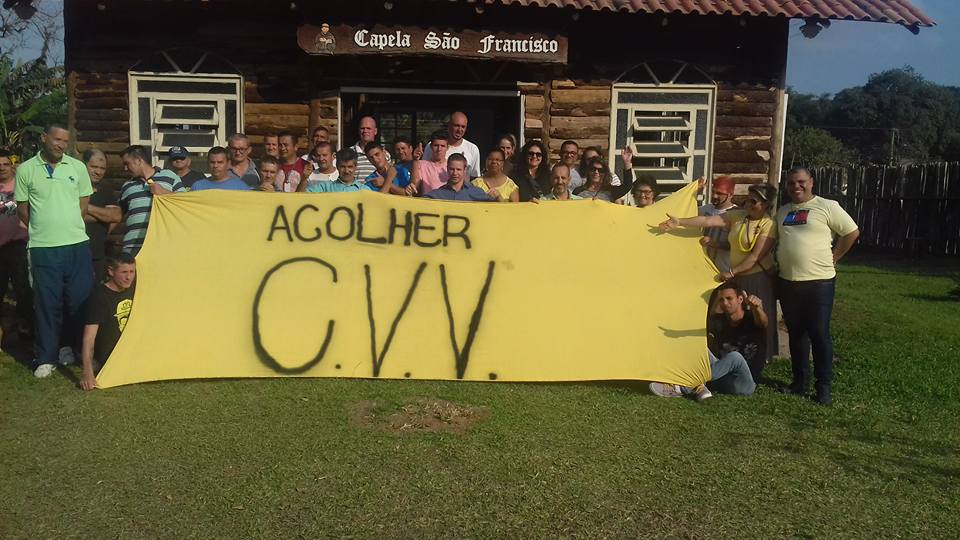 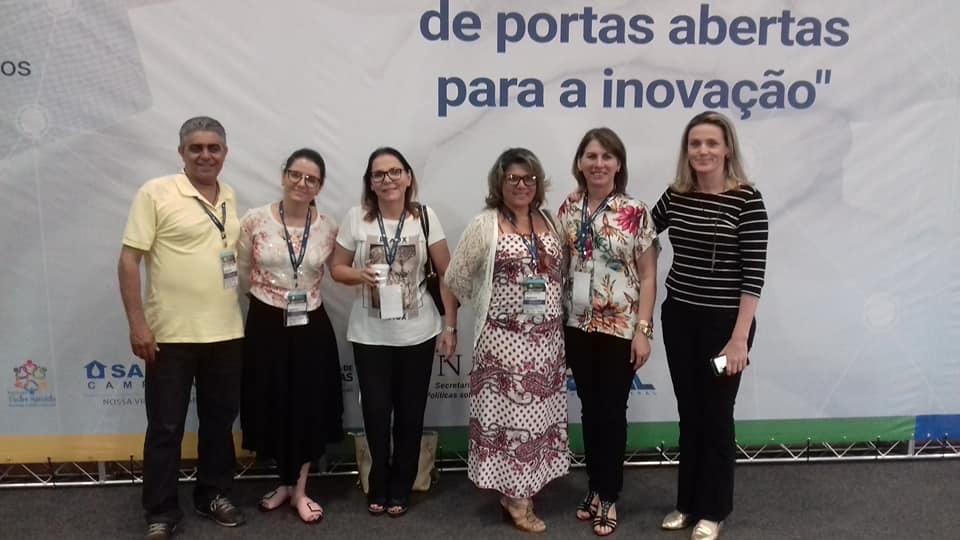 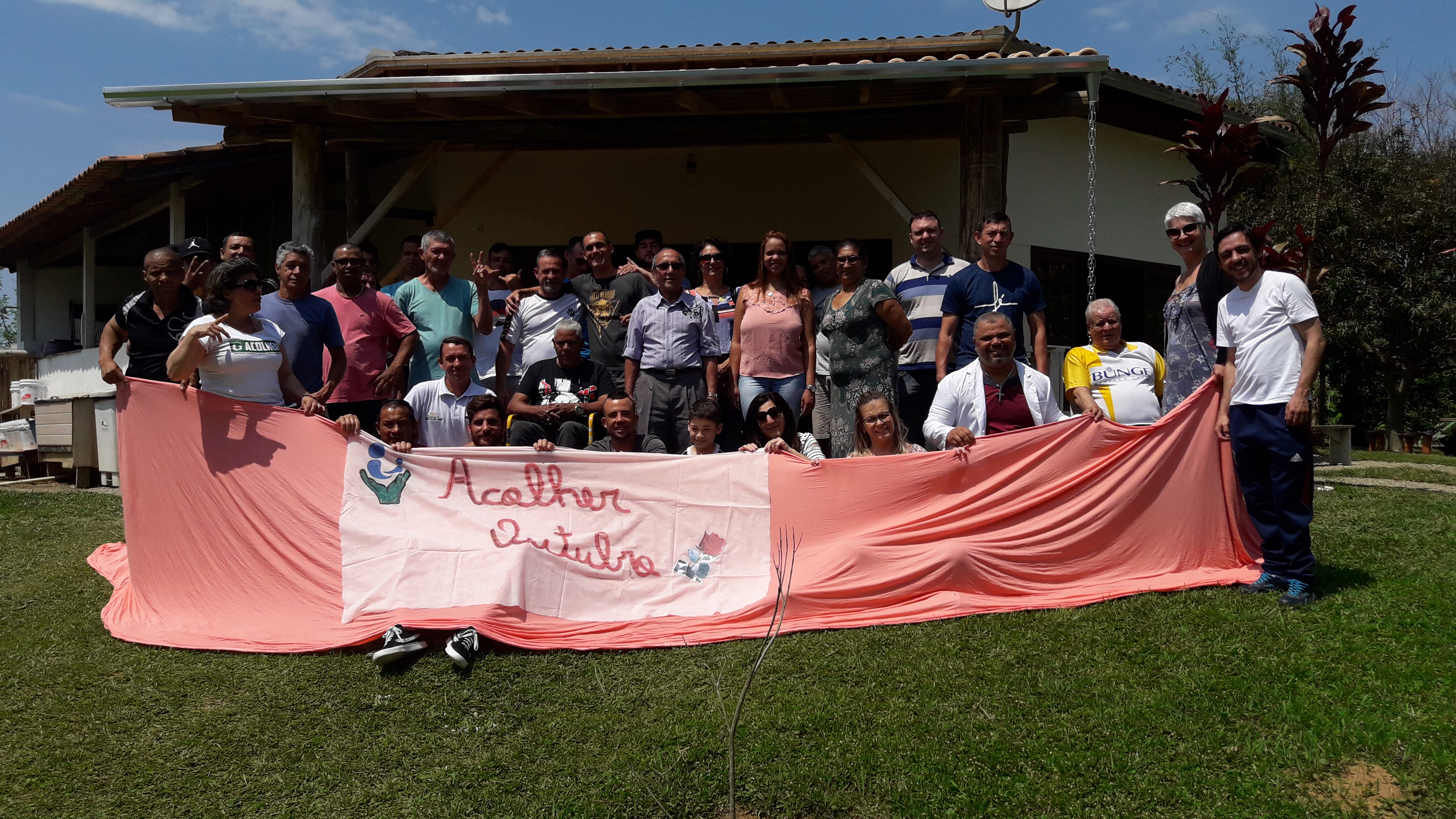 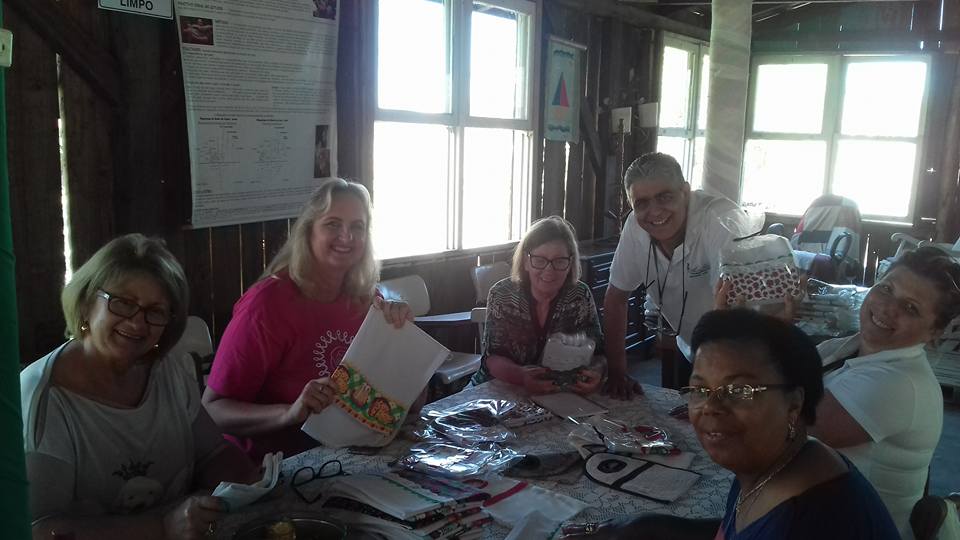 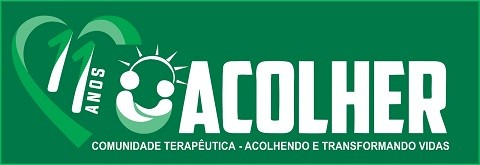 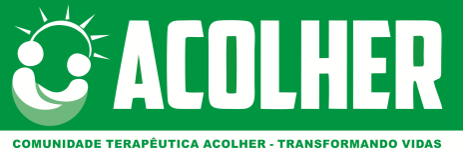 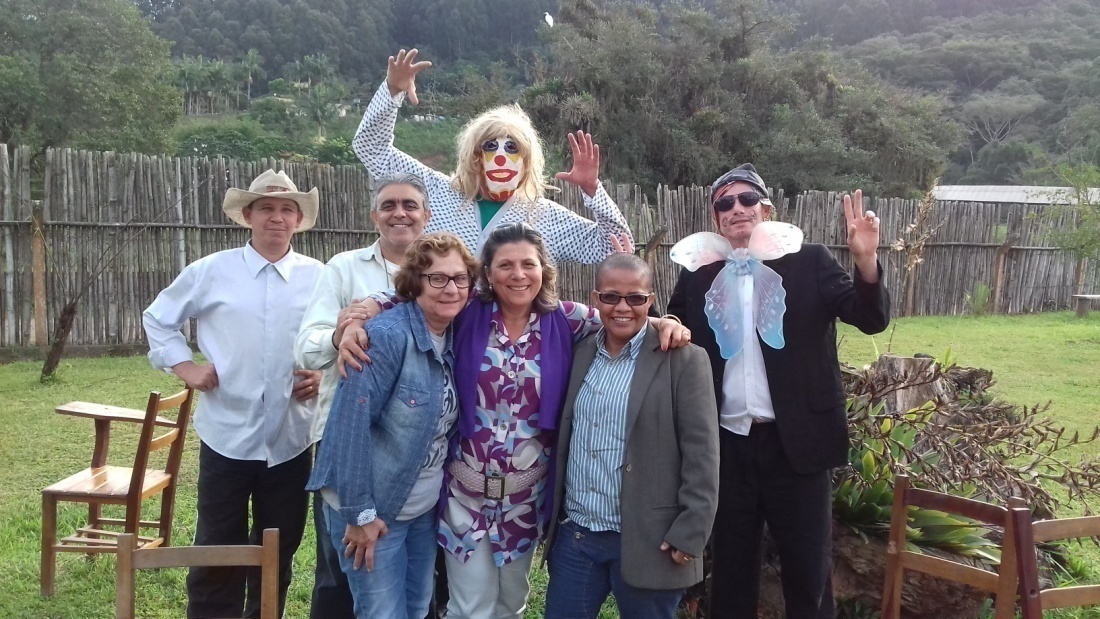 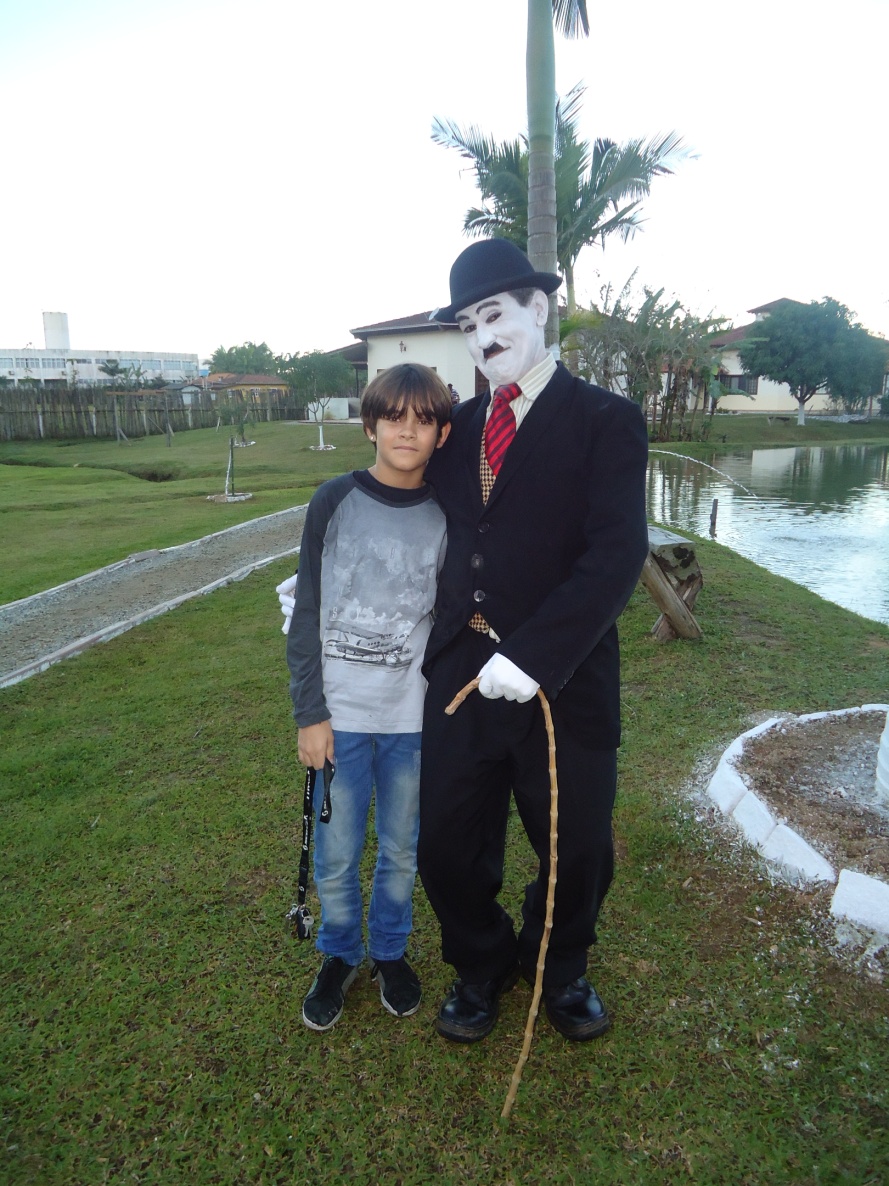 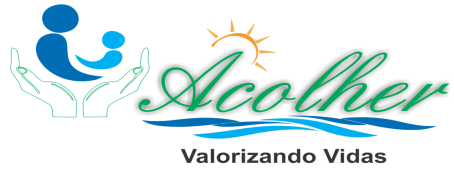 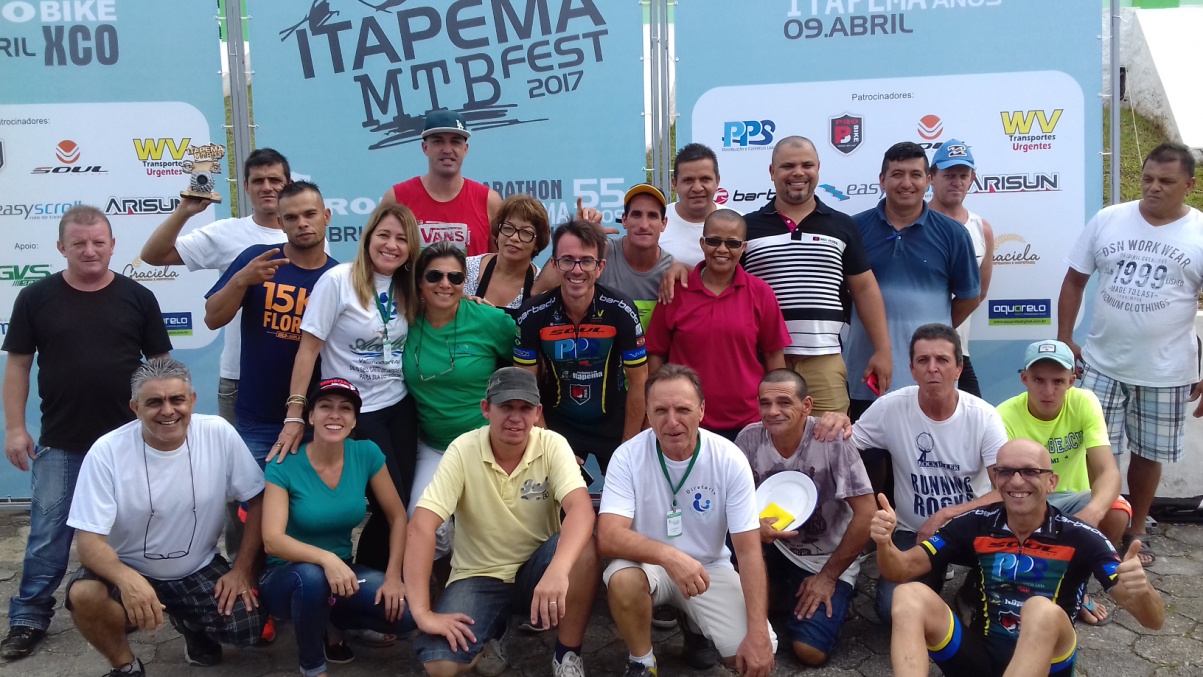 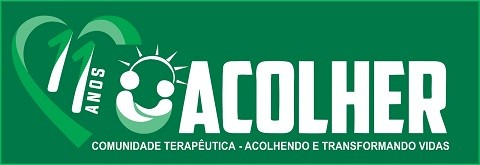 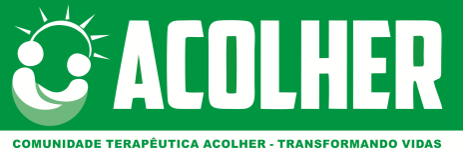 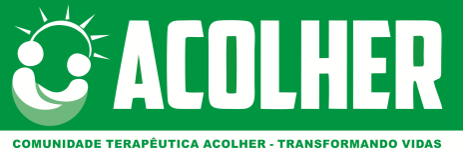 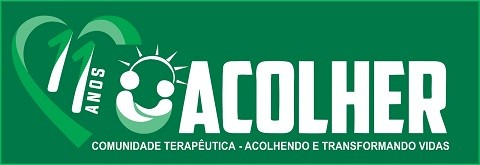 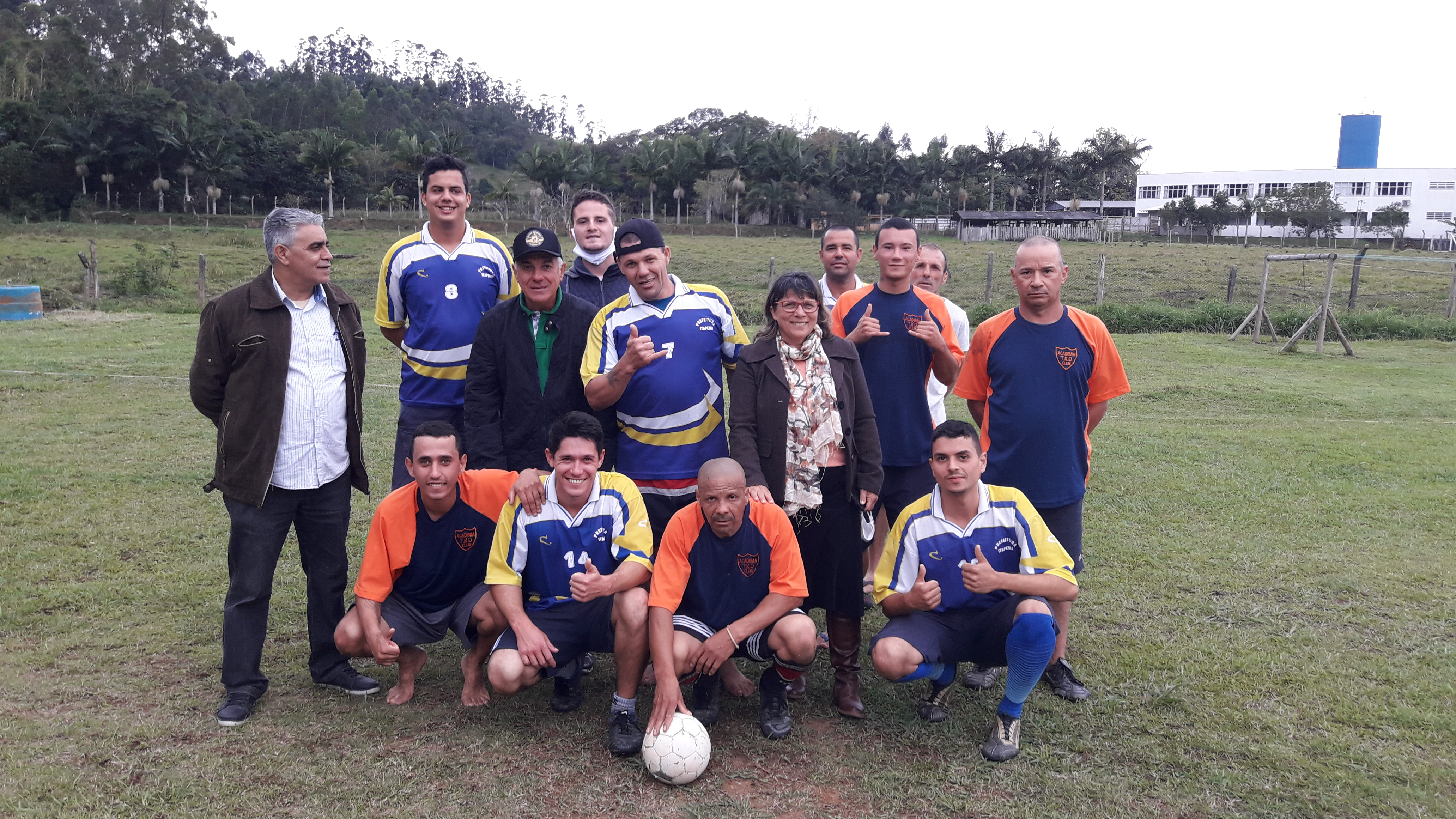 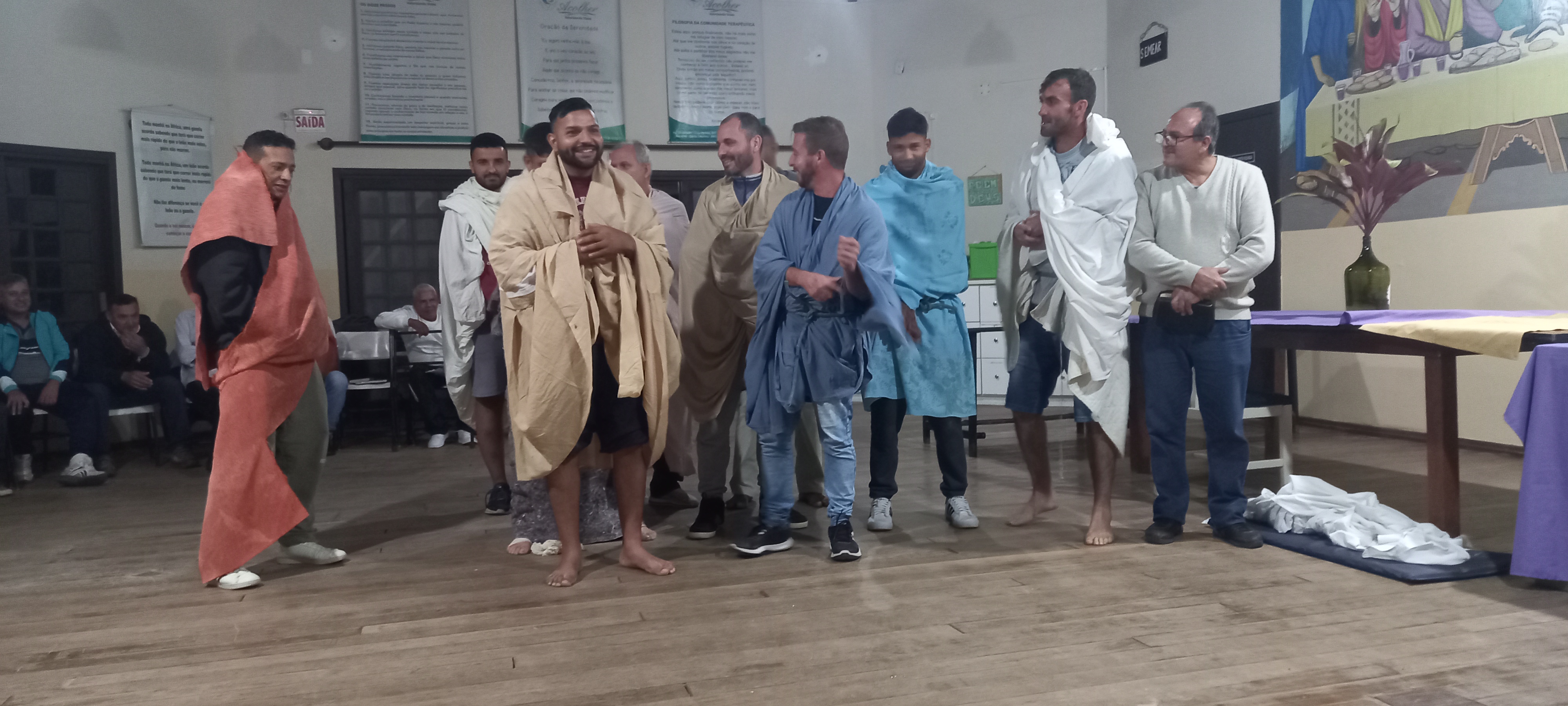 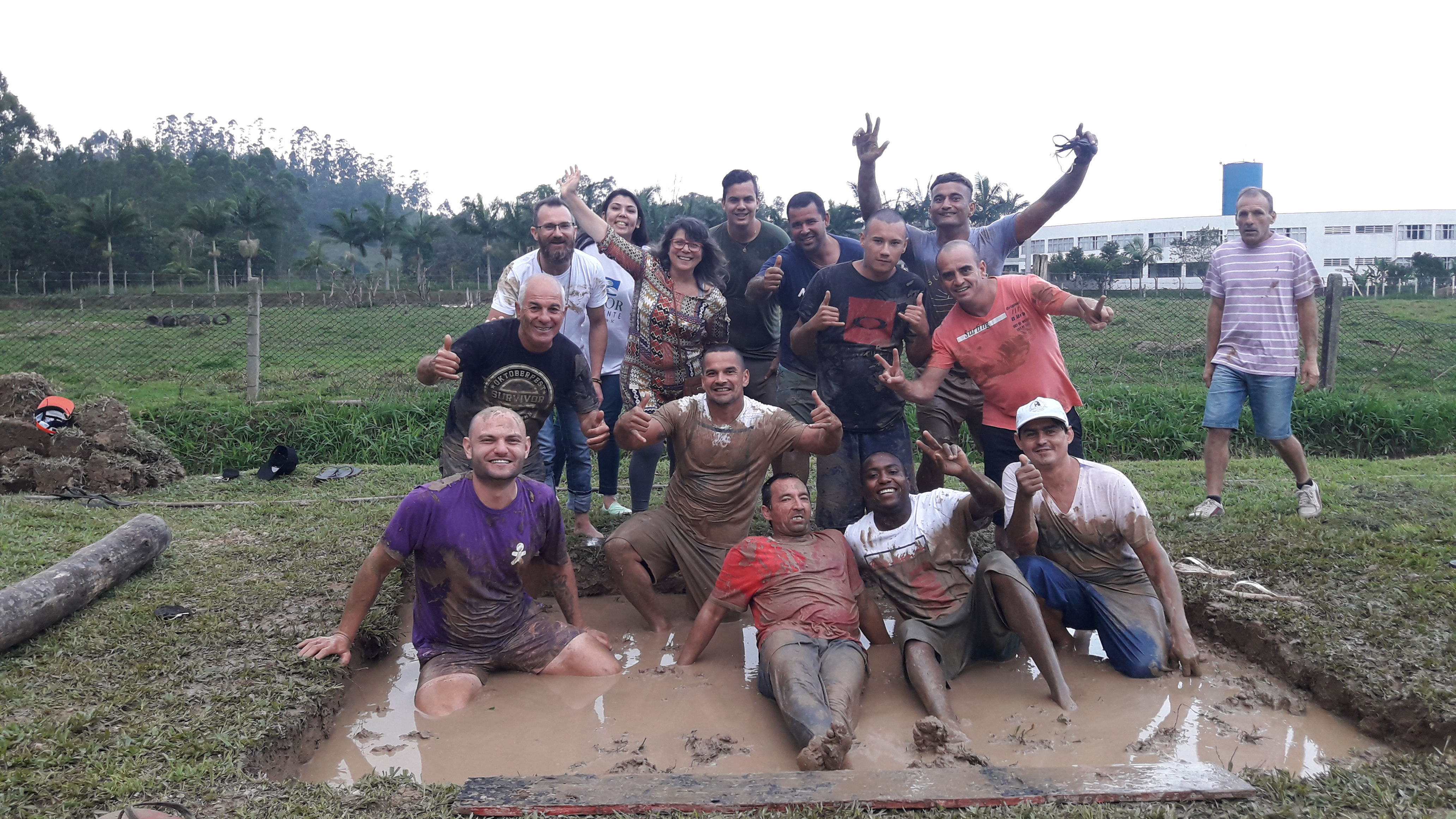 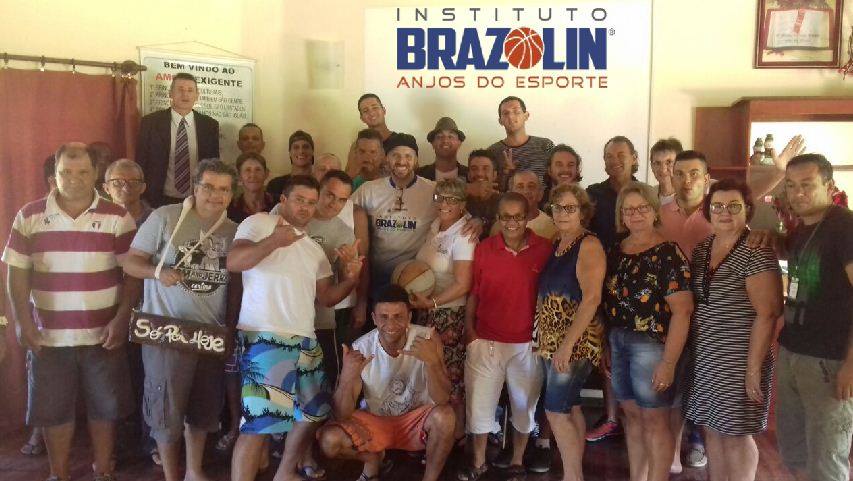 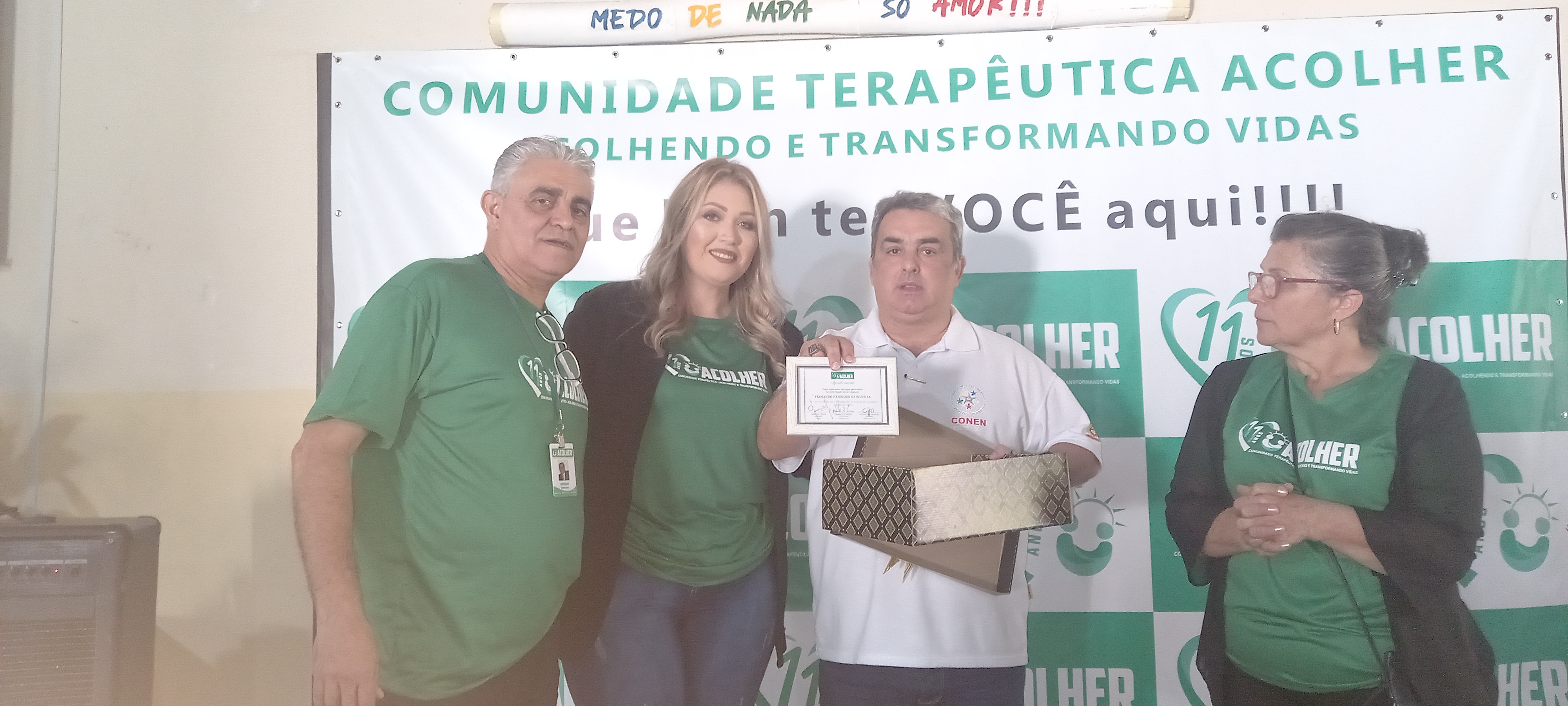 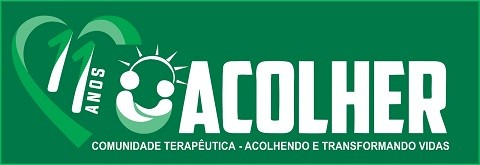 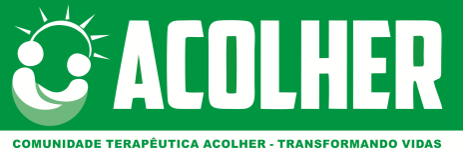 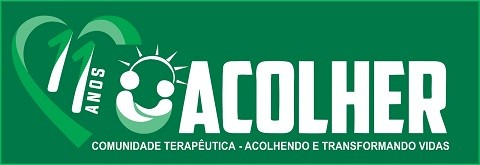 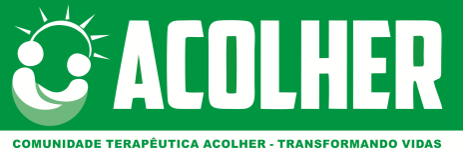 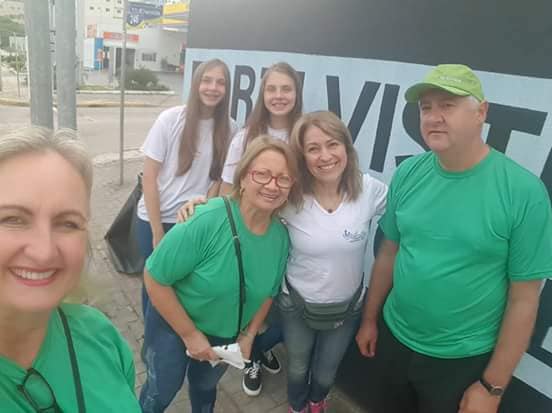 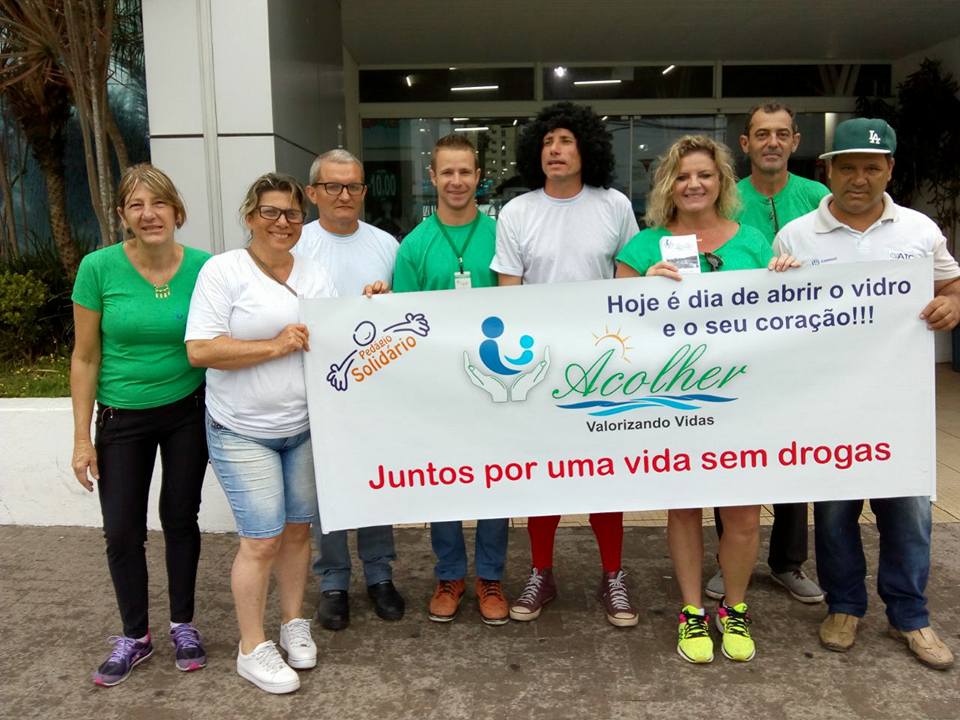 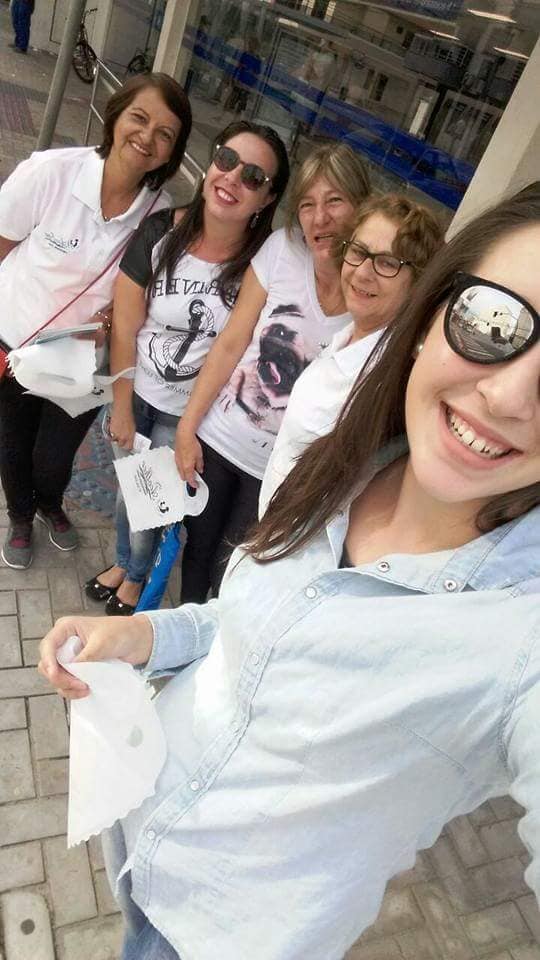 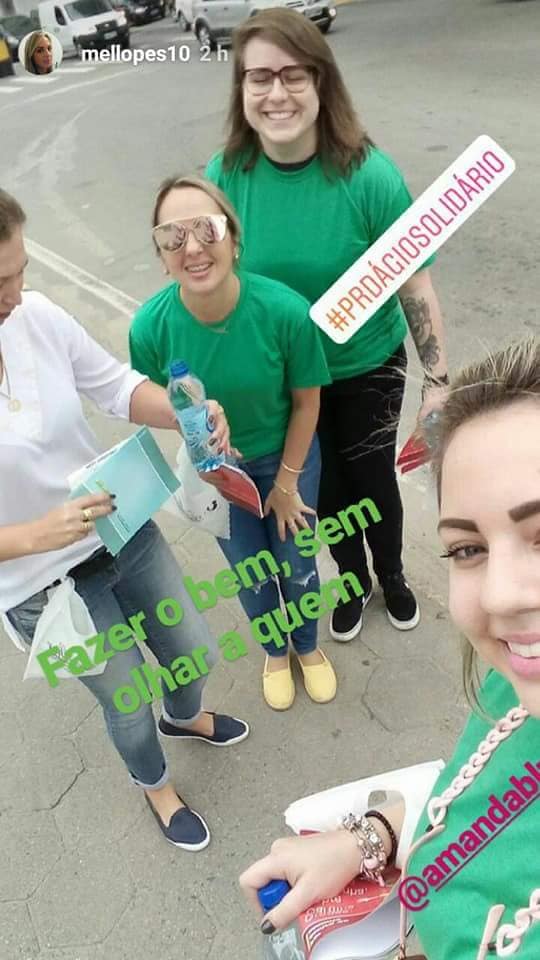 Buffet de Massas
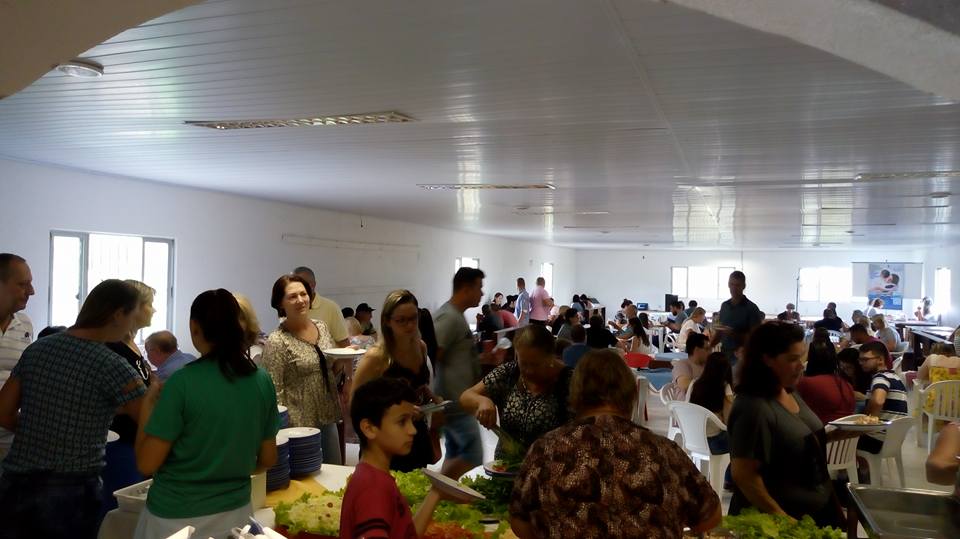 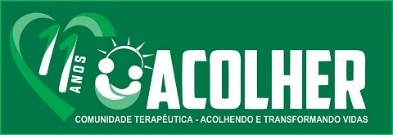 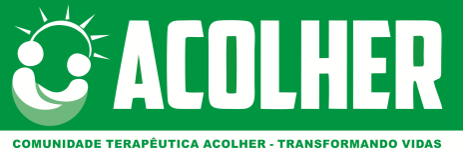 Congresso Latino Americano de Comunidades Terapêuticas
Campinas - SP
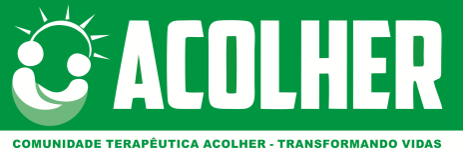 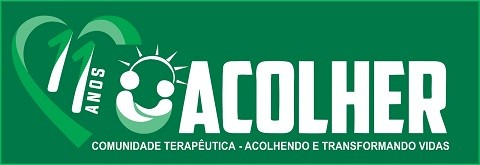 Instituto BrazolinAndré Brezolin – Anjo do Esporte
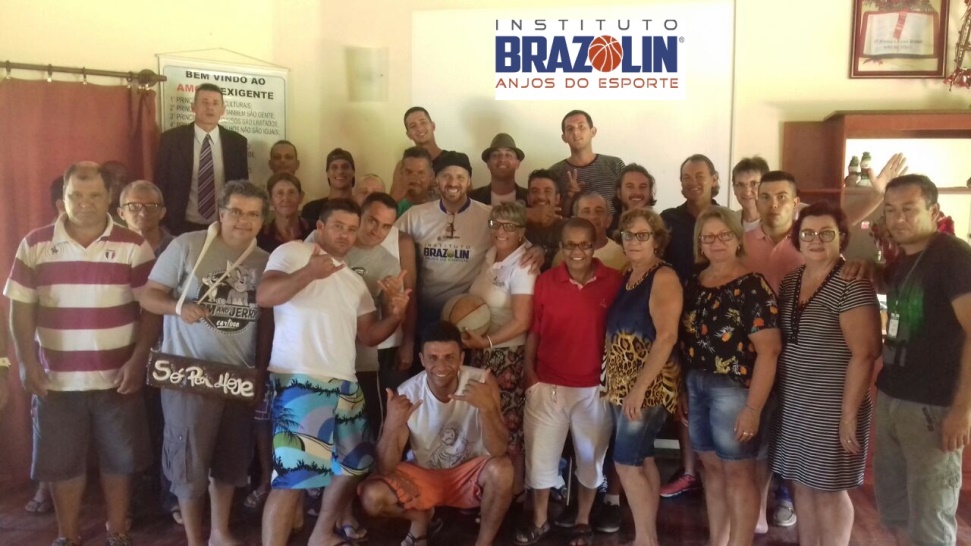 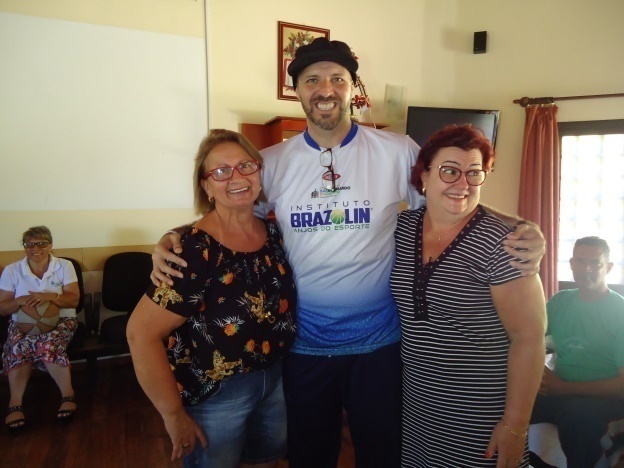 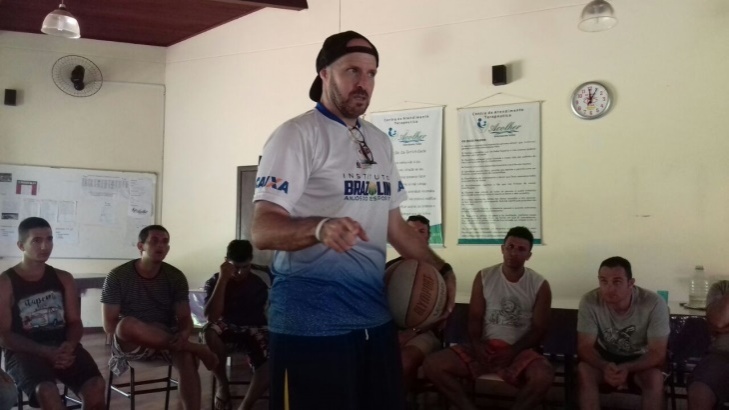 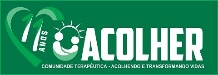 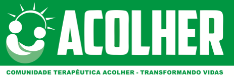 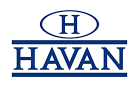 Troco Solidário
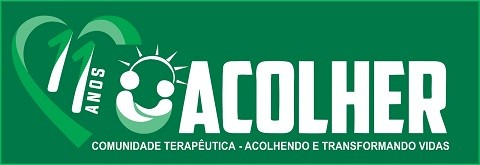 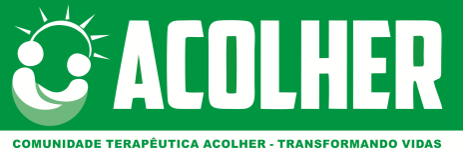 Troco SolidárioKomprão Koch Atacadista
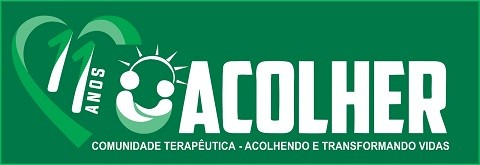 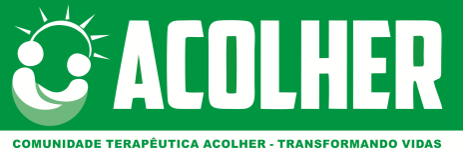 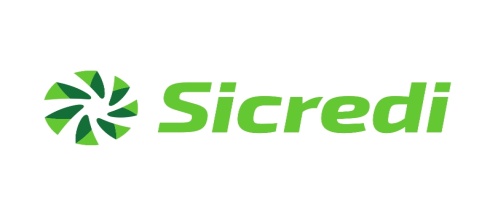 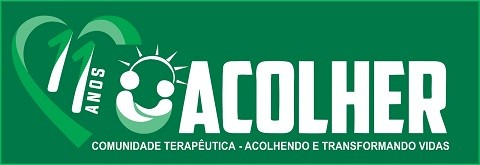 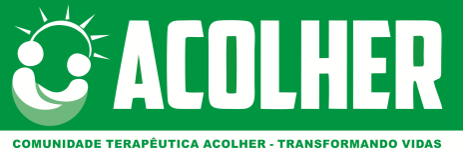 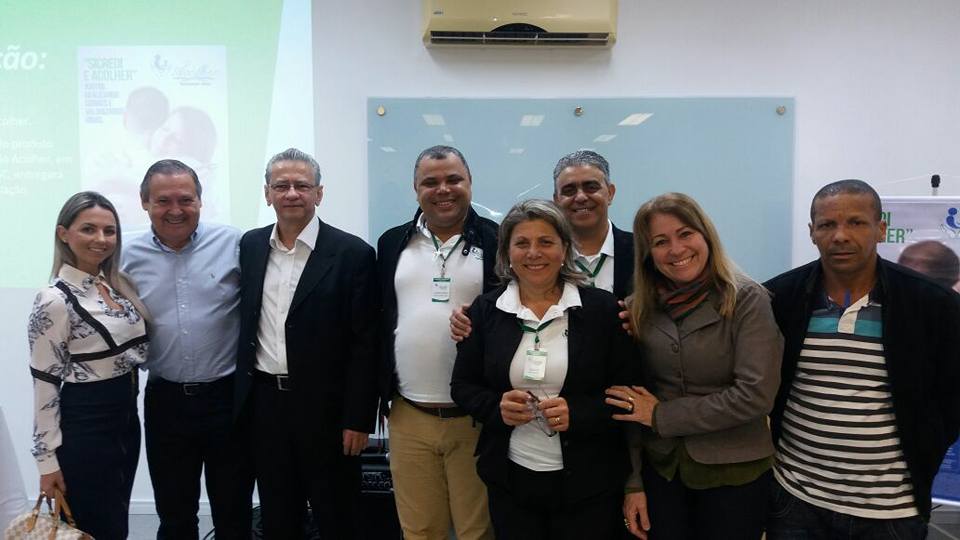 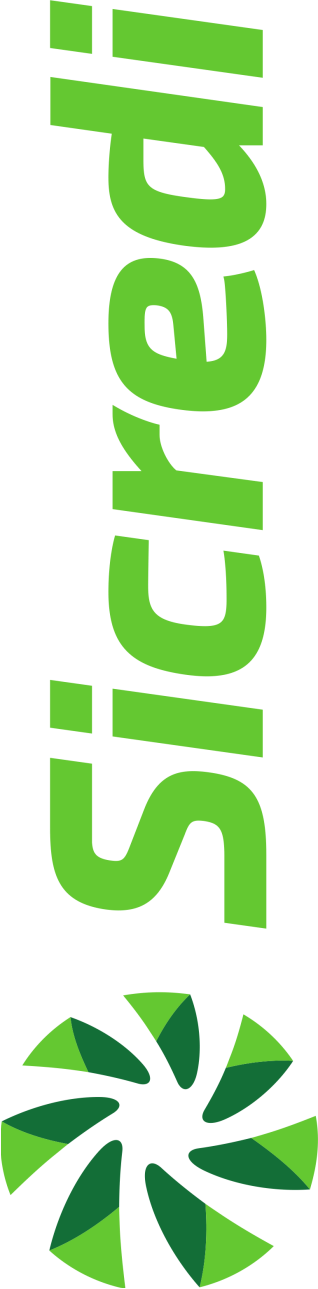 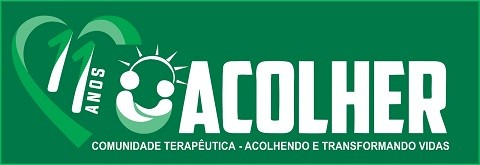 Homenagem de reconhecimento da Assembléia Legislativa pelos serviços prestados ao Estado de Santa Catarina
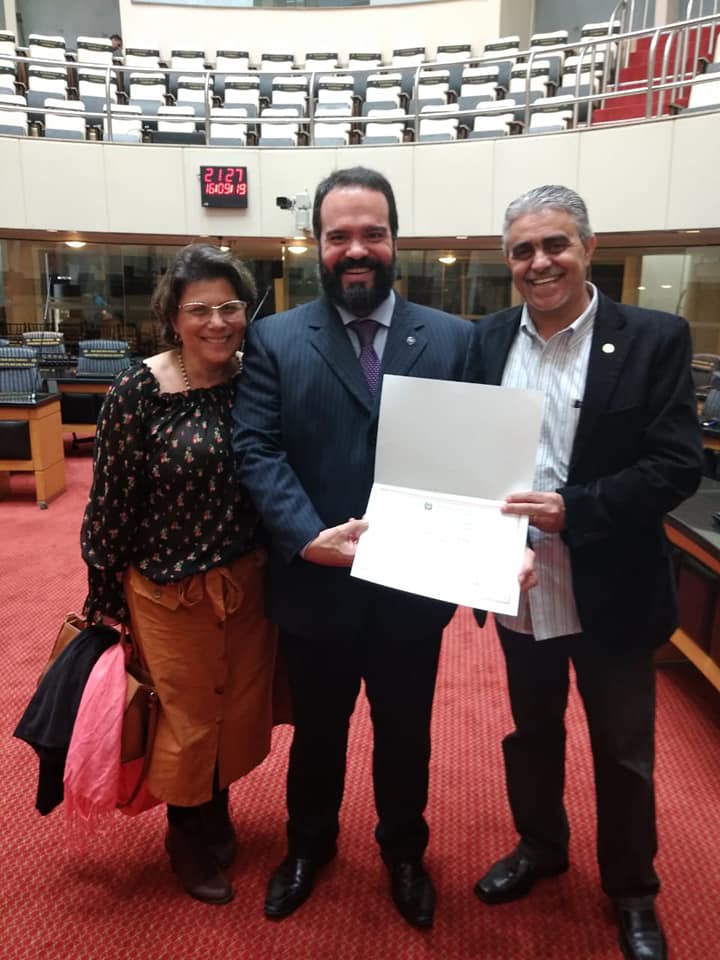 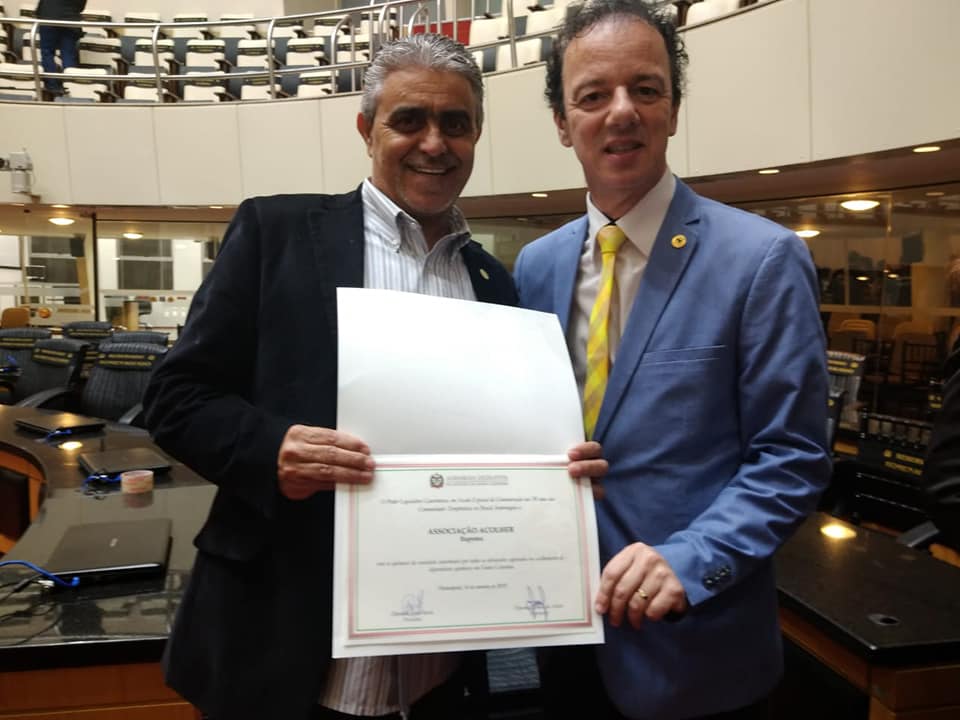 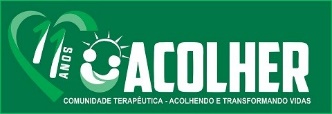 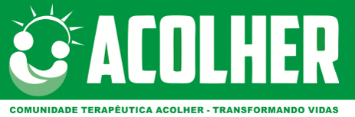 Vagas Conveniadas
Governo Federal.... 17 vagas - R$ 1.172,23
                         R$ 239.134,92
Governo Estadual.... 10 vagas - R$ 1.000,00
                         R$ 120.000,00
Programa WS- CTS ACOLHER - ACOMTESC
219 - Acolhimentos em 2022
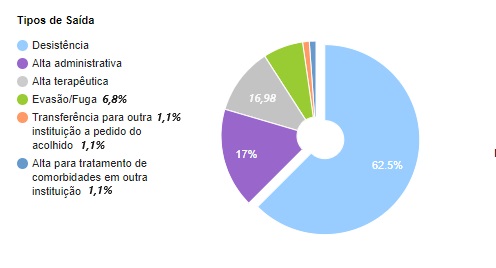 Programa WS- CTS ACOLHER - ACOMTESC
219 - Acolhimentos em 2022
Programa WS- CTS ACOLHER - ACOMTESC
219 - Acolhimentos em 2022
Programa WS- CTS ACOLHER - ACOMTESC
219 - Acolhimentos em 2022
ASSIST/AUDIT - instrumento também produzido pela OMS, surge na sequência do desenvolvimento e eficácia do AUDIT, como resposta à magnitude nociva que o consumo de substâncias psicoativas representa para a saúde pública.
PSICÓLOGA
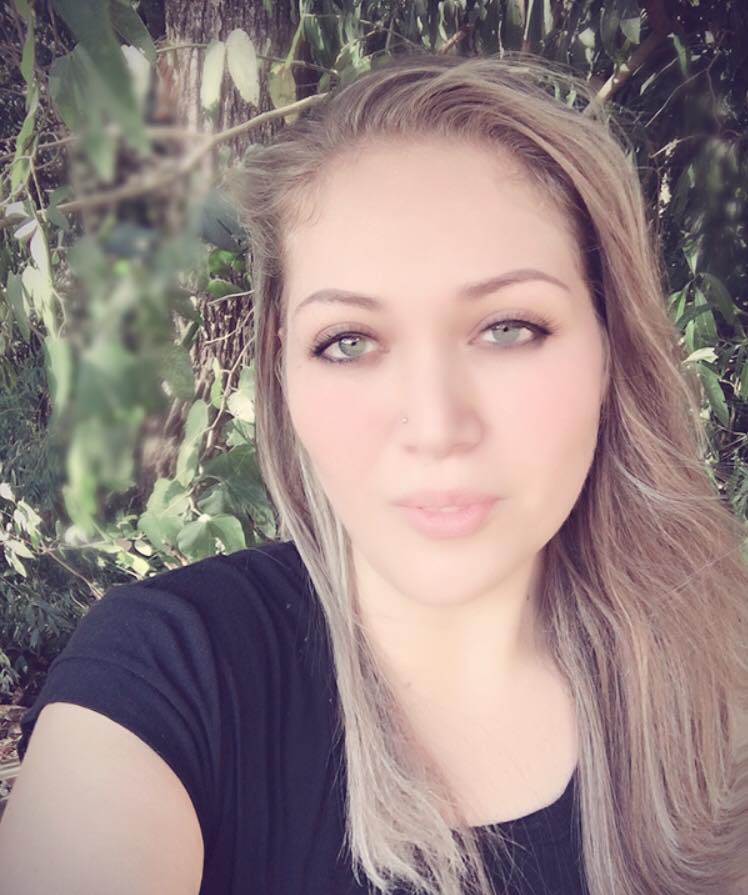 ALYNE FERNANDES PRADO
CRP 12/18217
Psiquiatra
Dr. ENIO
Parceria
ASSITENTE SOCIAL
MARLETE BENTA LUCIANO – CRESS 12/008789
Assistente Social / Responsável Técnica
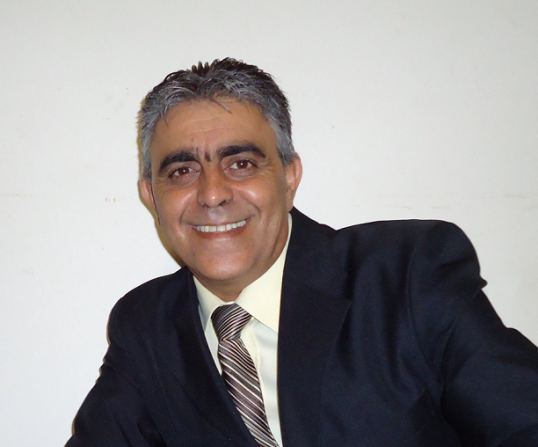 SERGIO CESAR SOARES
Gestor da Comunidade Terapeutica
CRA-SC
Consultor em Dependência Química
EDUCADOR SOCIAL
COORDENADOR
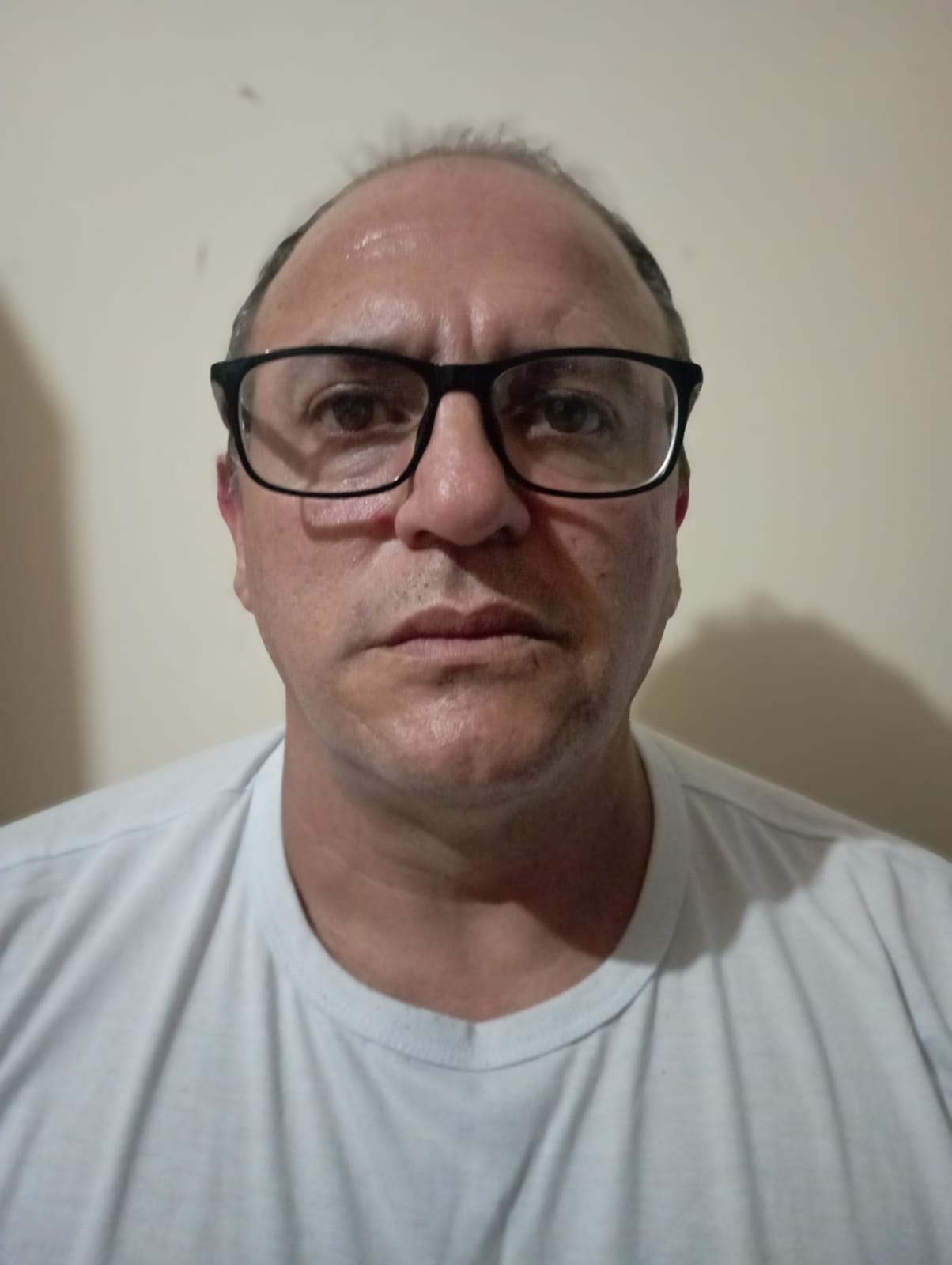 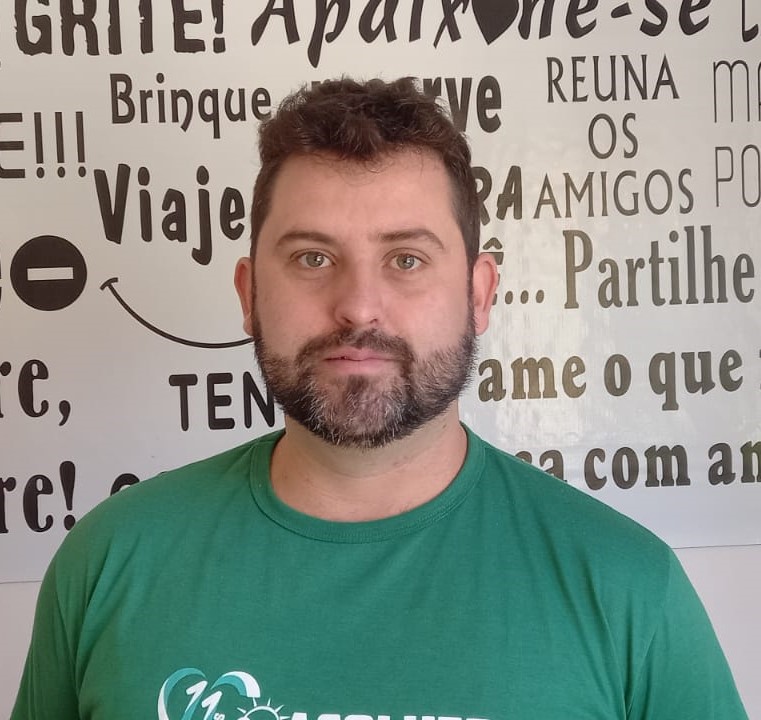 Jefferson
Gilmar
MONITOR
MONITOR
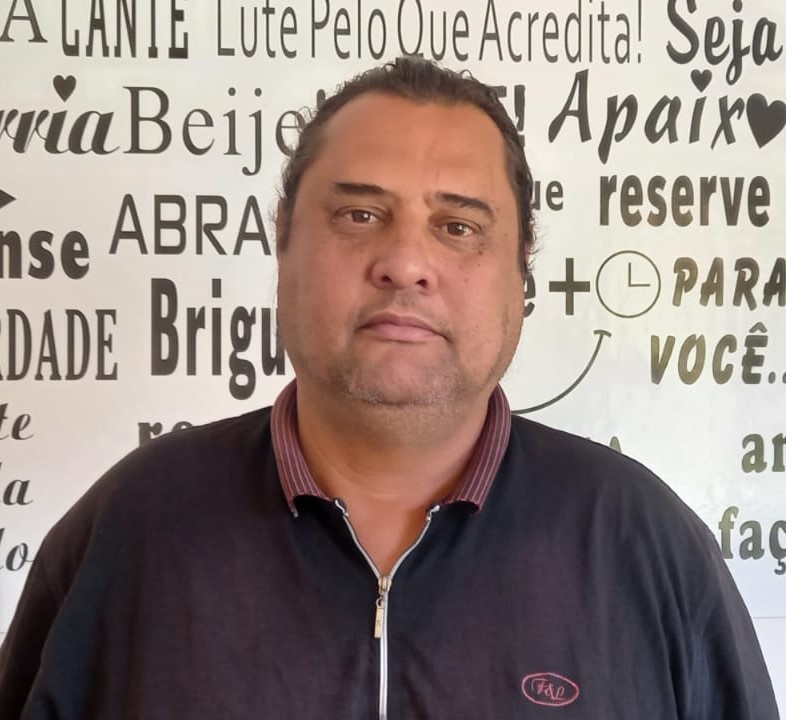 Ricardo
Haroldo